ПОРТФОЛИО

Зеленовой Екатерины Валерьевны

педагога-психолога  
структурного подразделения  
«Детский сад №114 комбинированного вида» 
МБДОУ «Детский сад «Радуга» комбинированного вида» 
Рузаевского муниципального района 
Республики Мордовия
Педагогический опытпо теме«Игра «Детское телевидение» как средство развития коммуникативных способностей детей подготовительной группы»Ссылка на размещение опыта:https://ds114ruz.schoolrm.ru/sveden/employees/42010/361158/
Качество реализации коррекционно-развивающих и развивающих программ
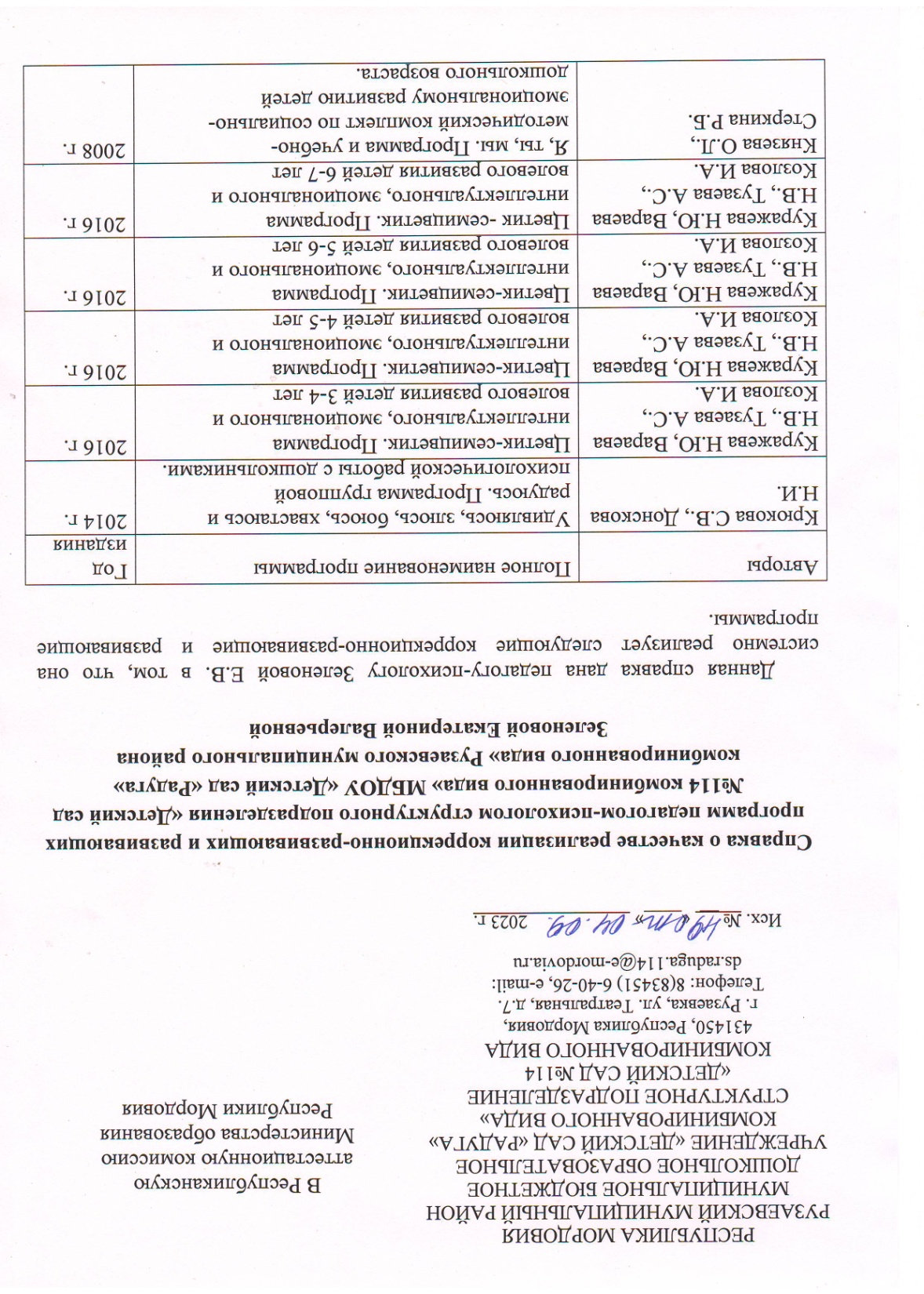 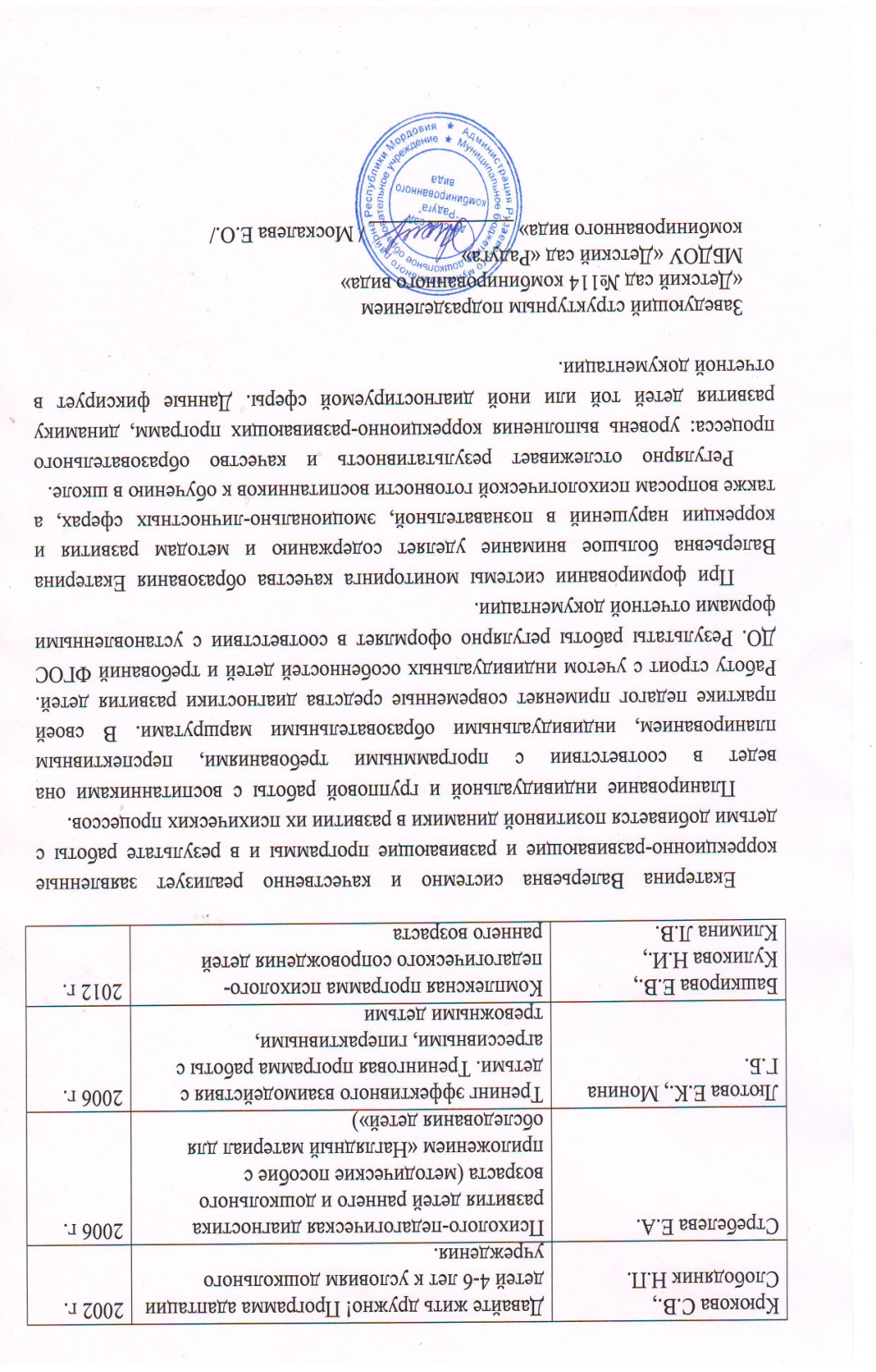 Качество организации деятельности в соответствии с направлениями (психодиагностика, психокоррекция, реабилитация, психопрофилактика, психоконсультирование и психопросвещение)
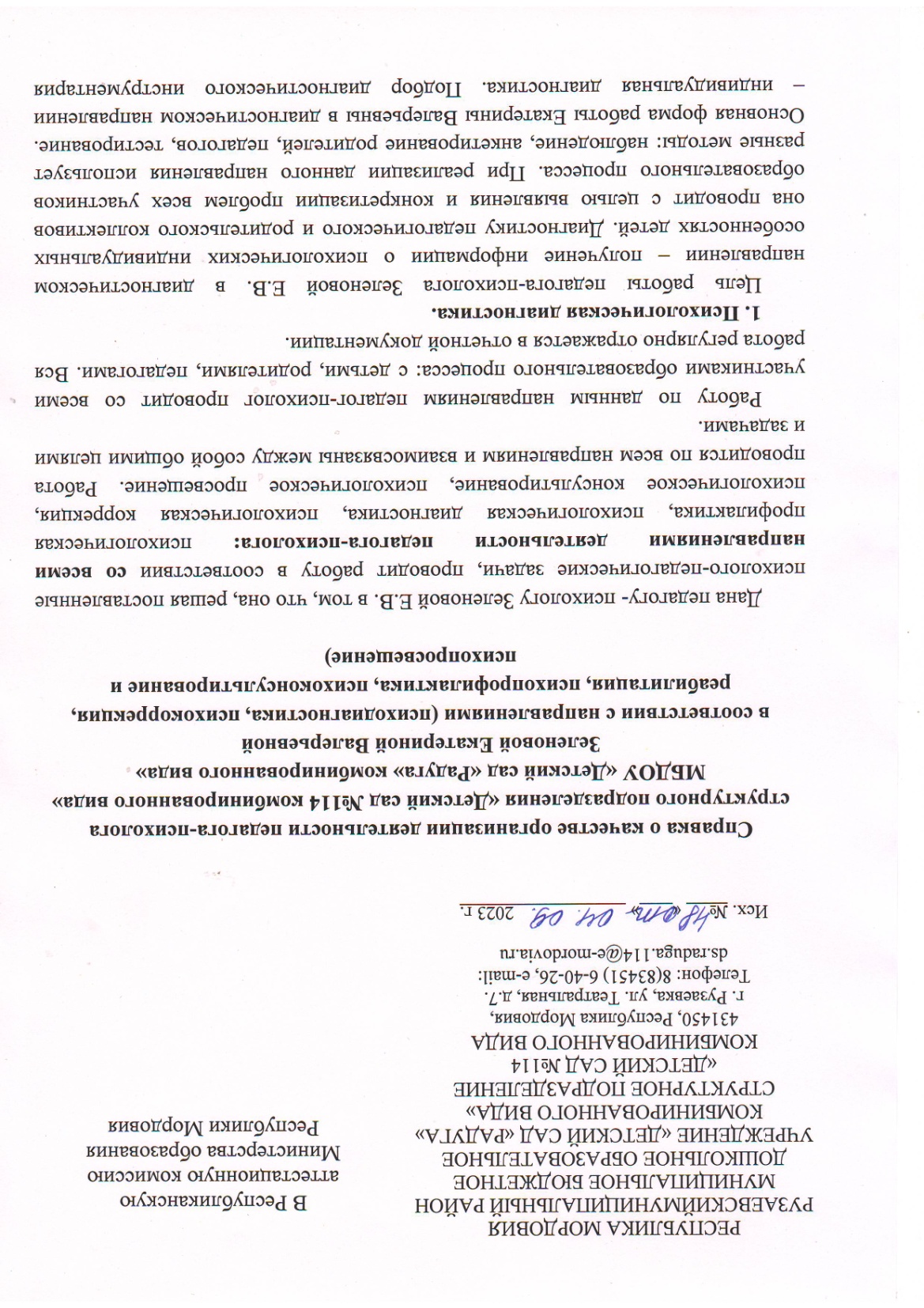 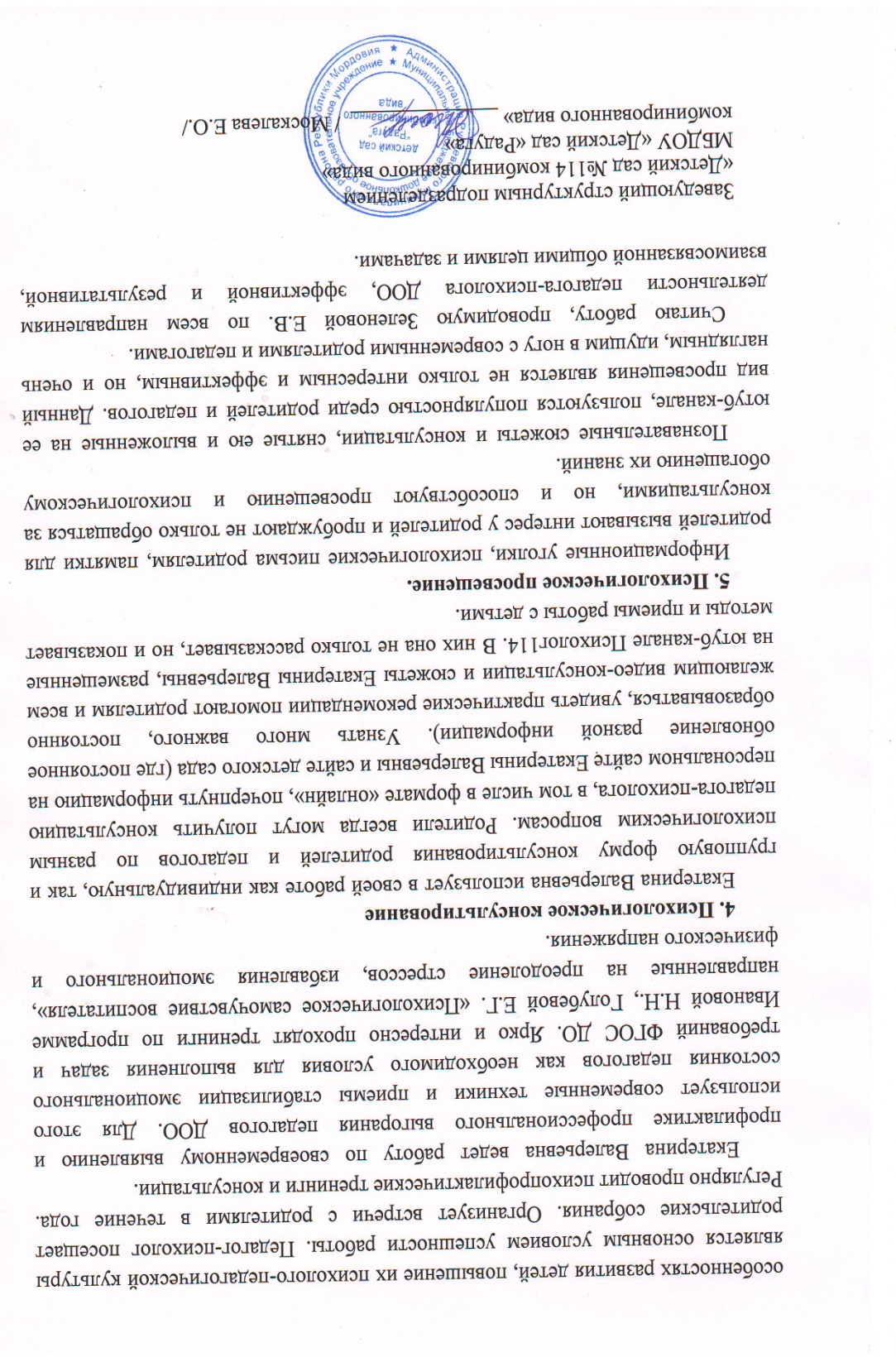 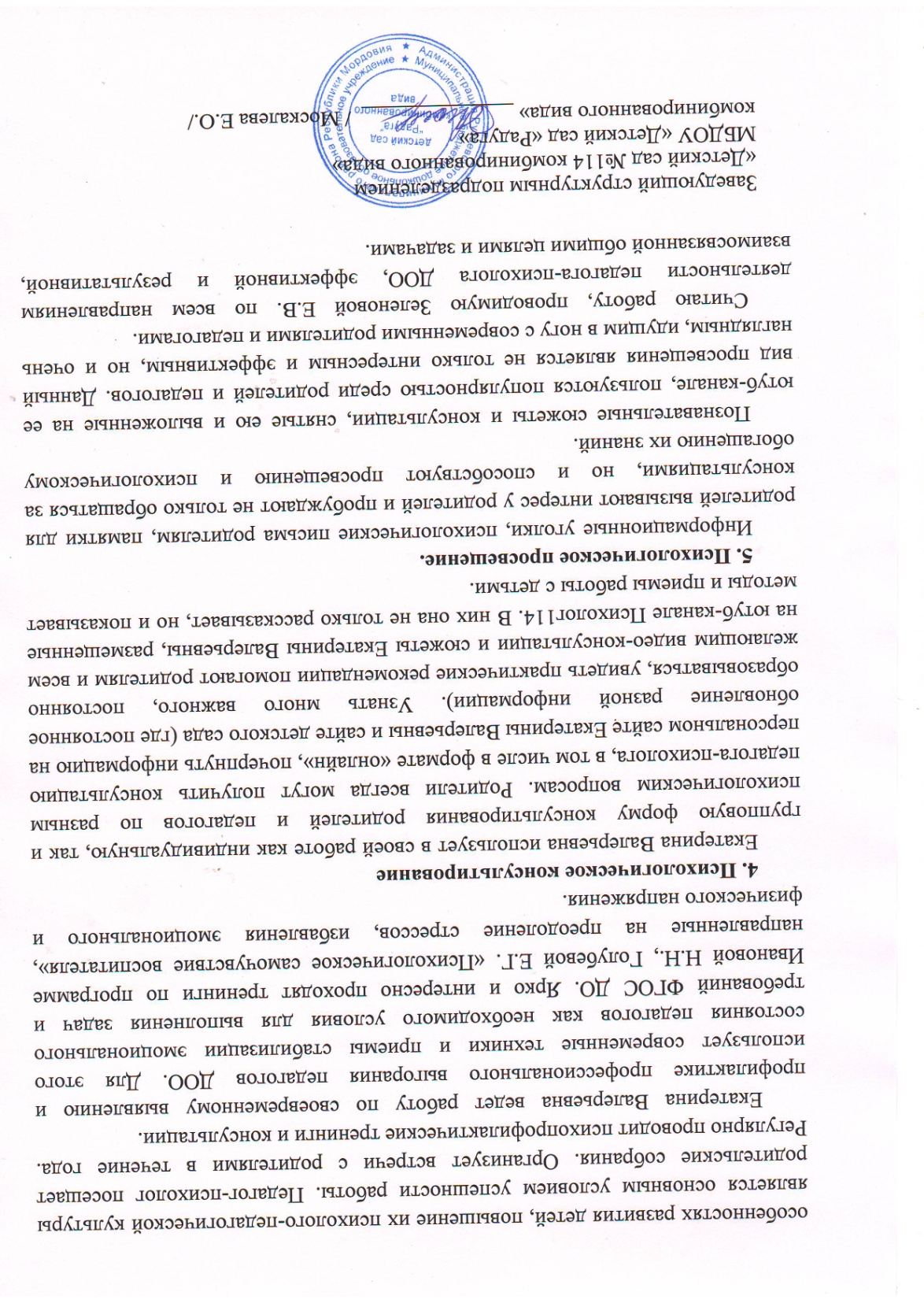 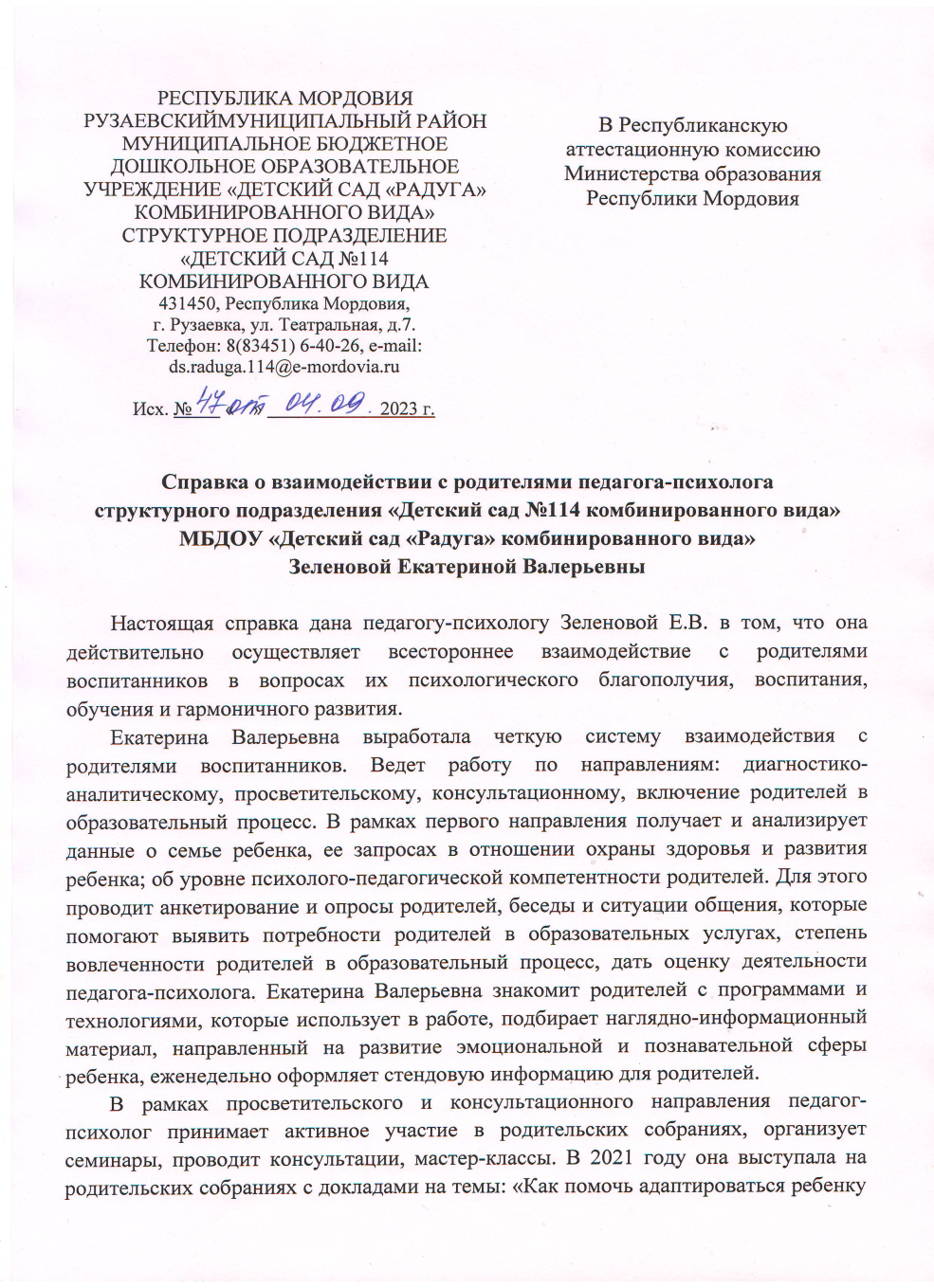 Взаимодействие с родителями
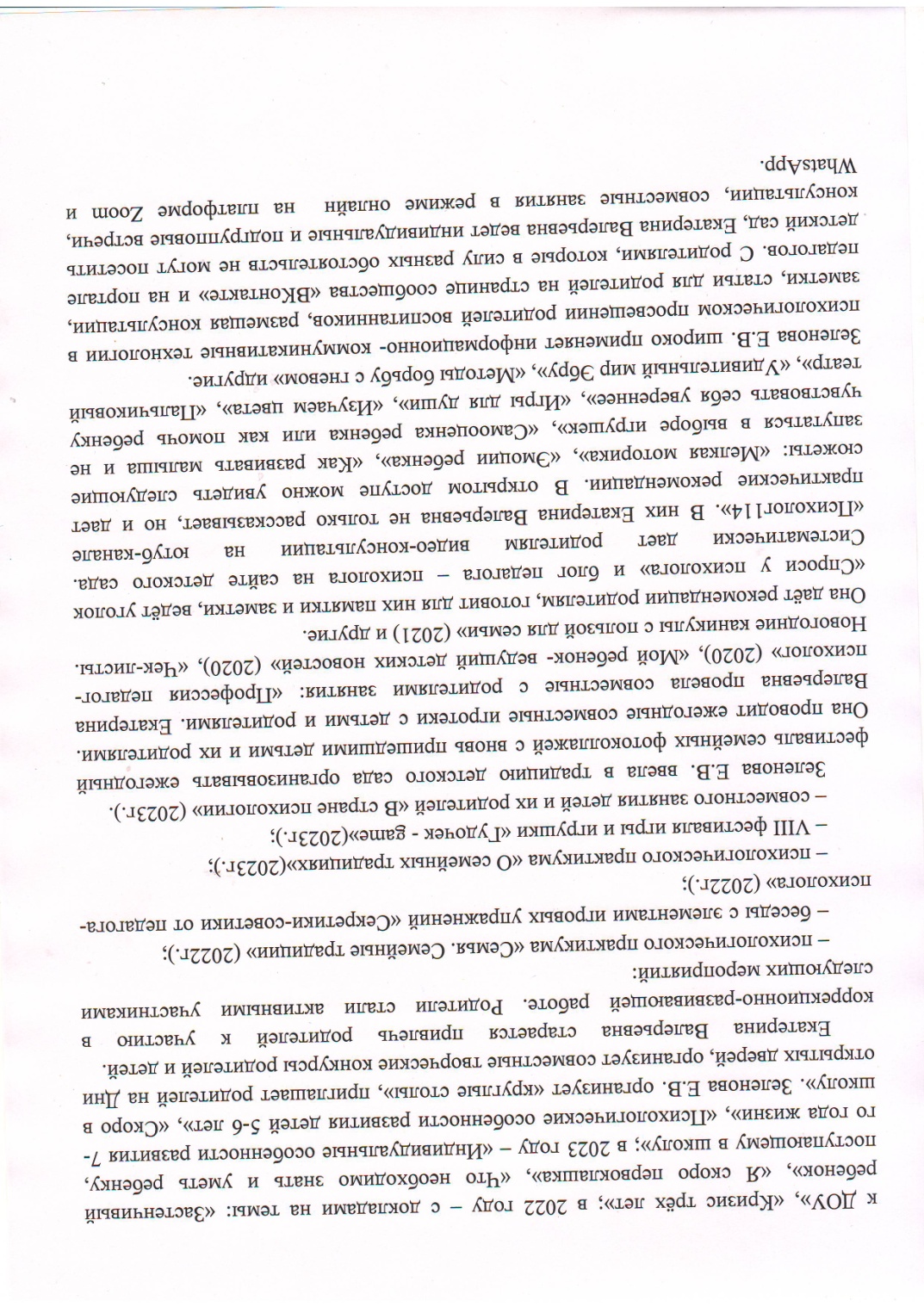 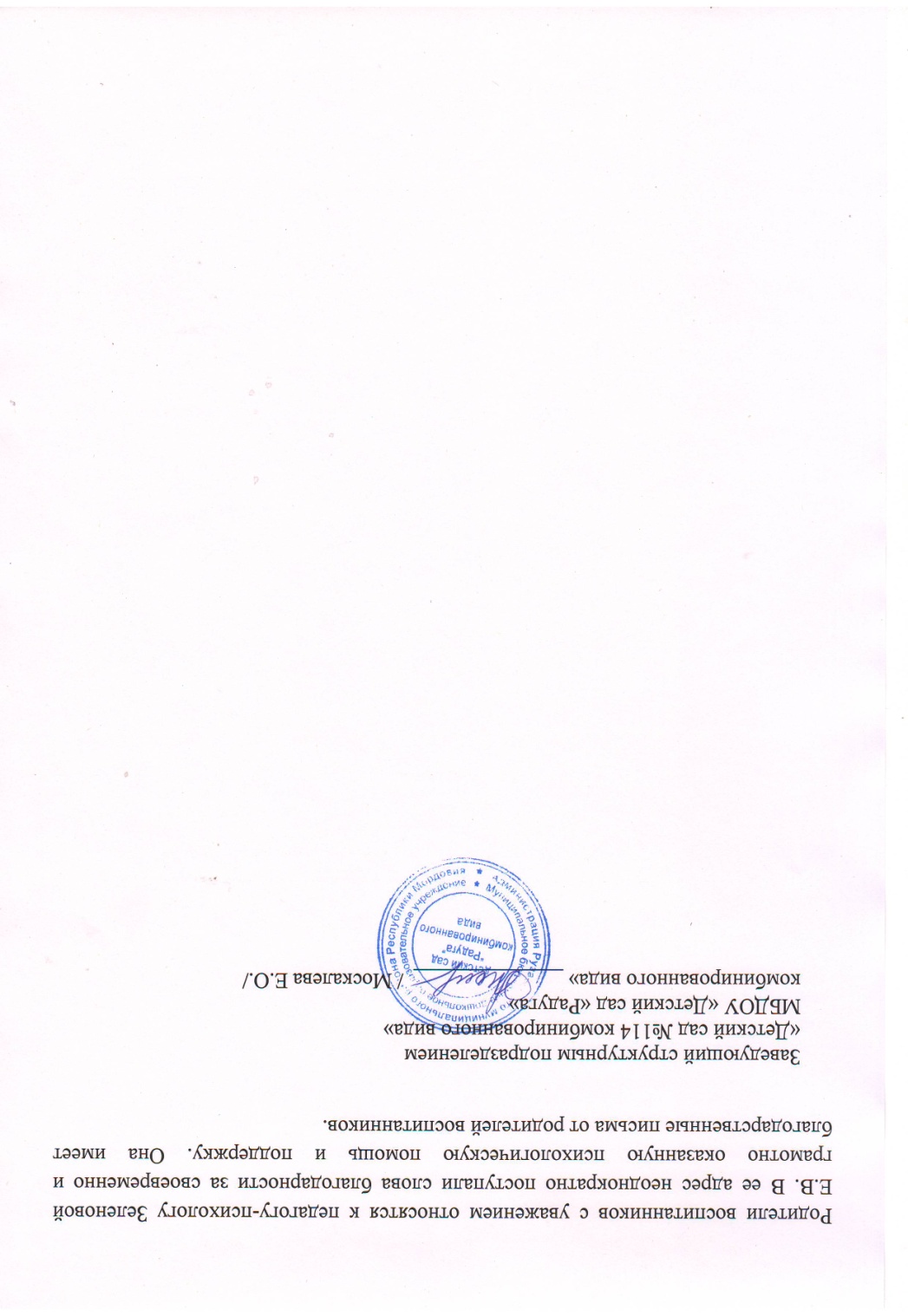 Взаимодействие с педагогами
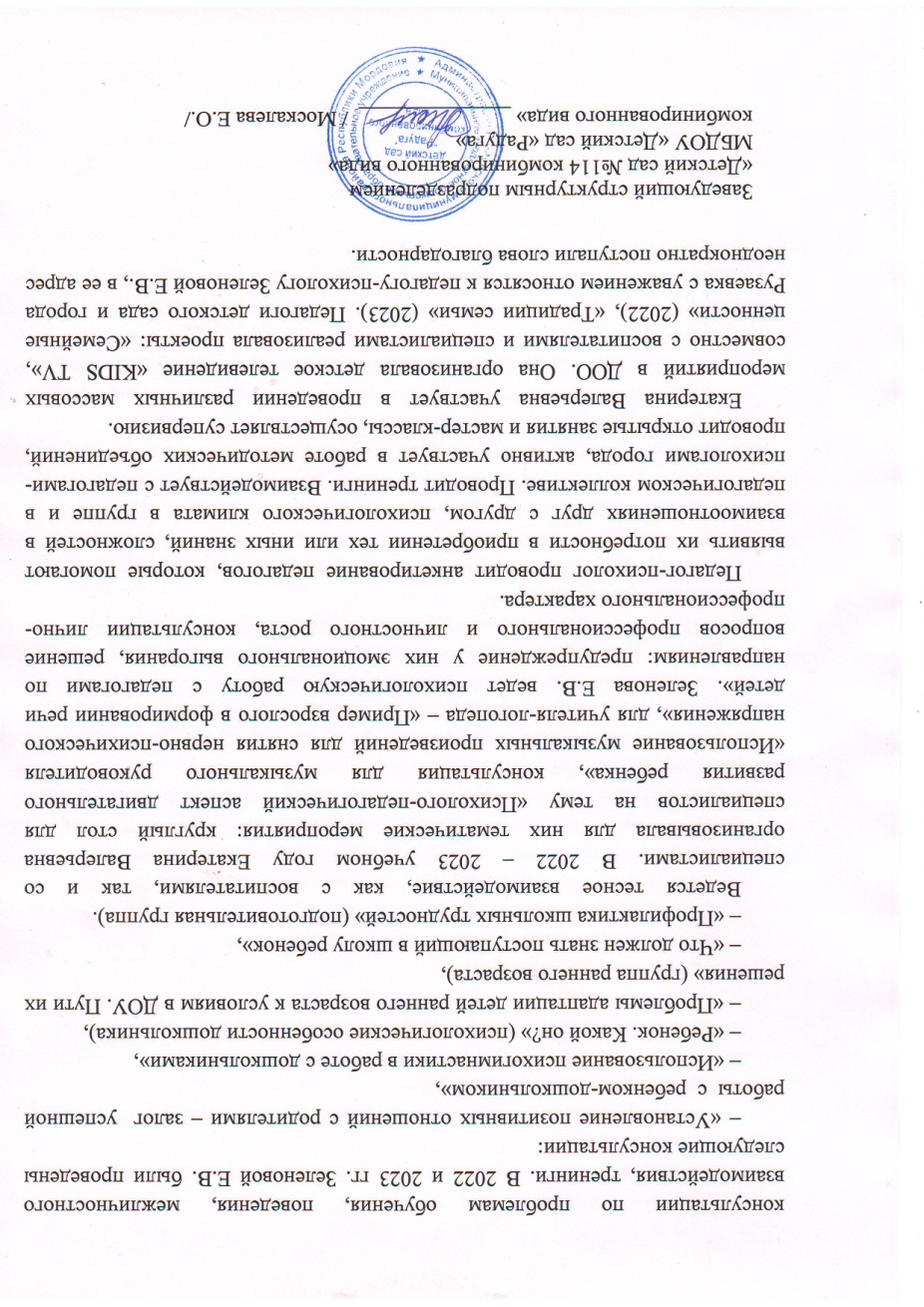 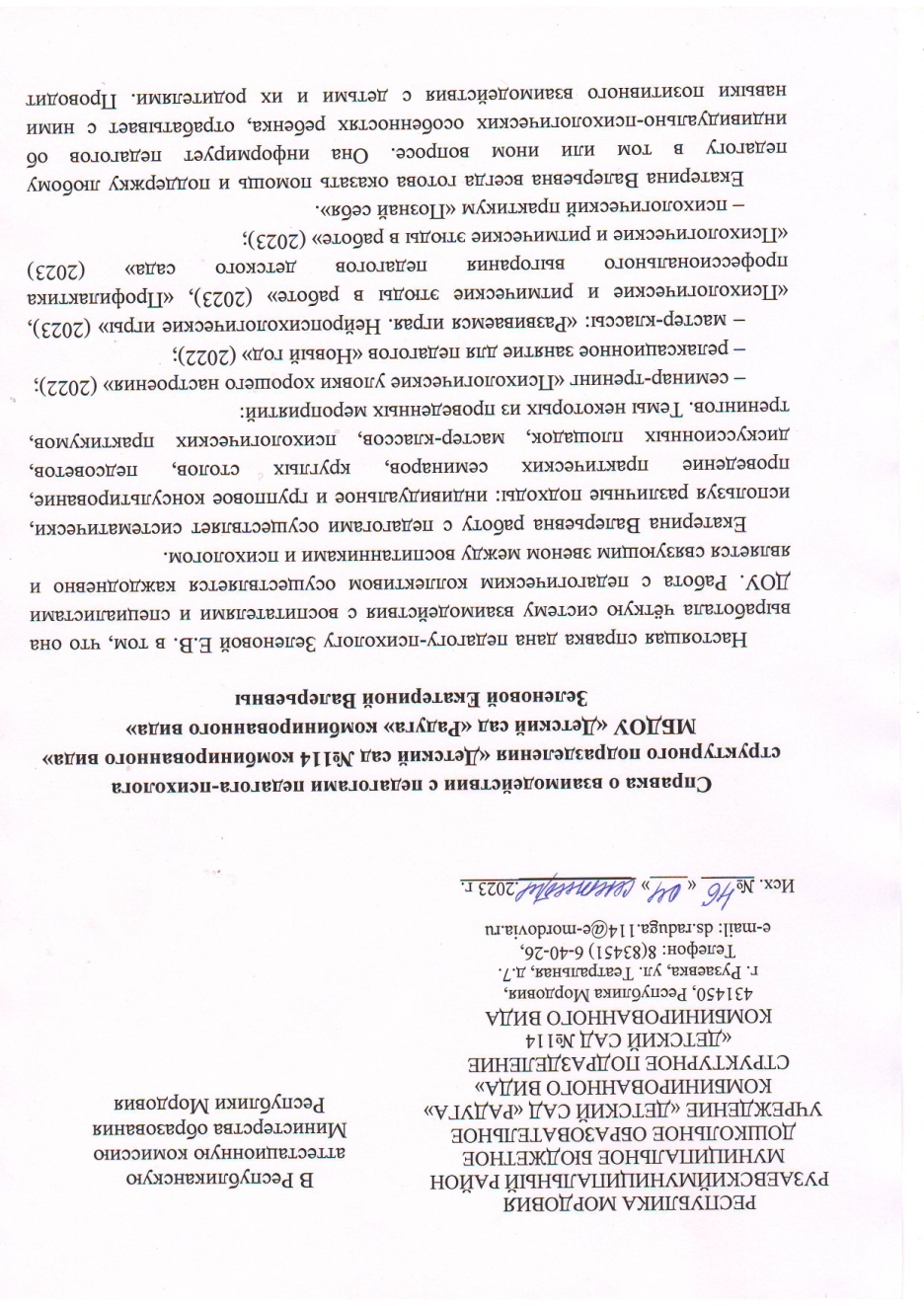 Взаимодействие с воспитанниками
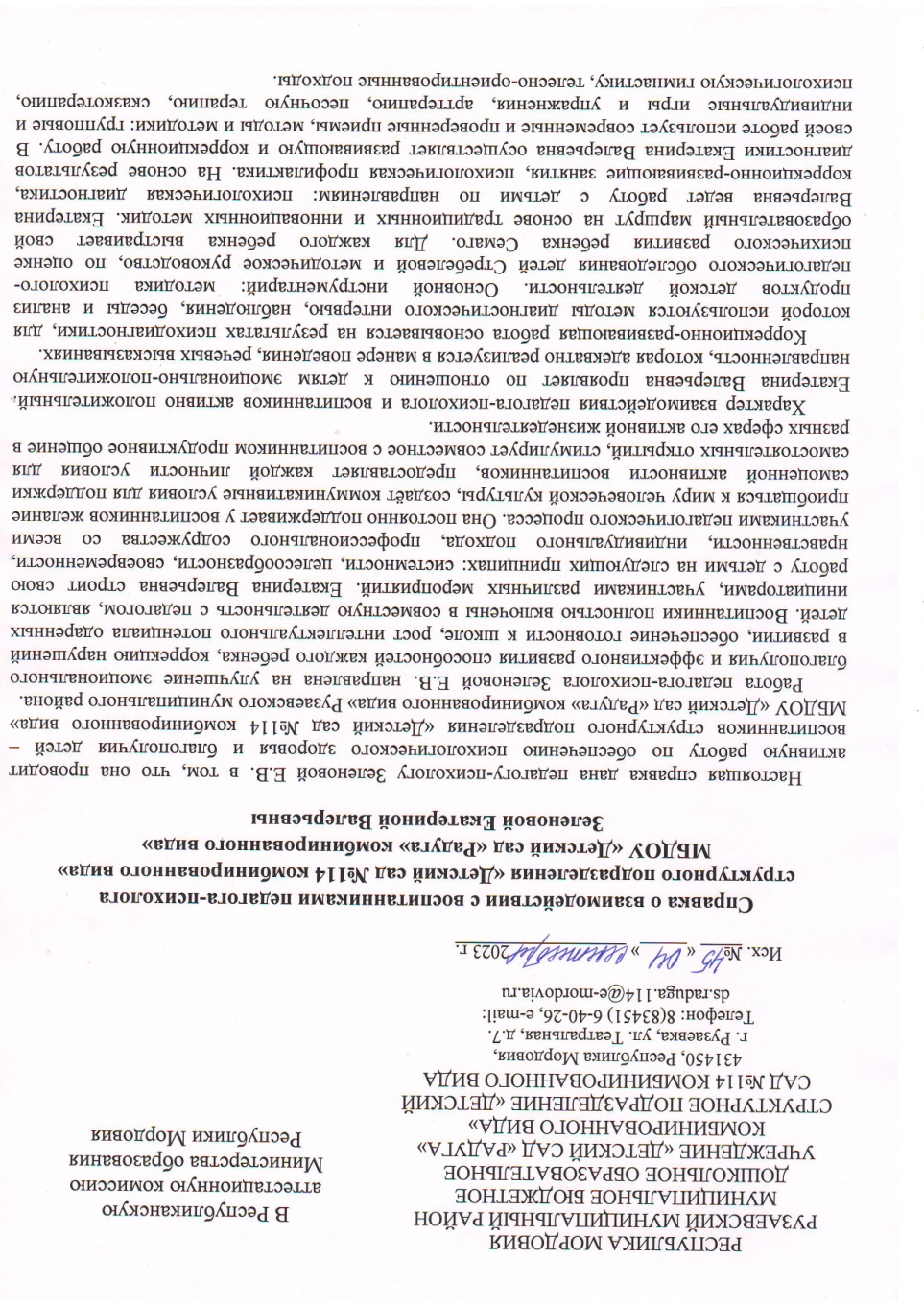 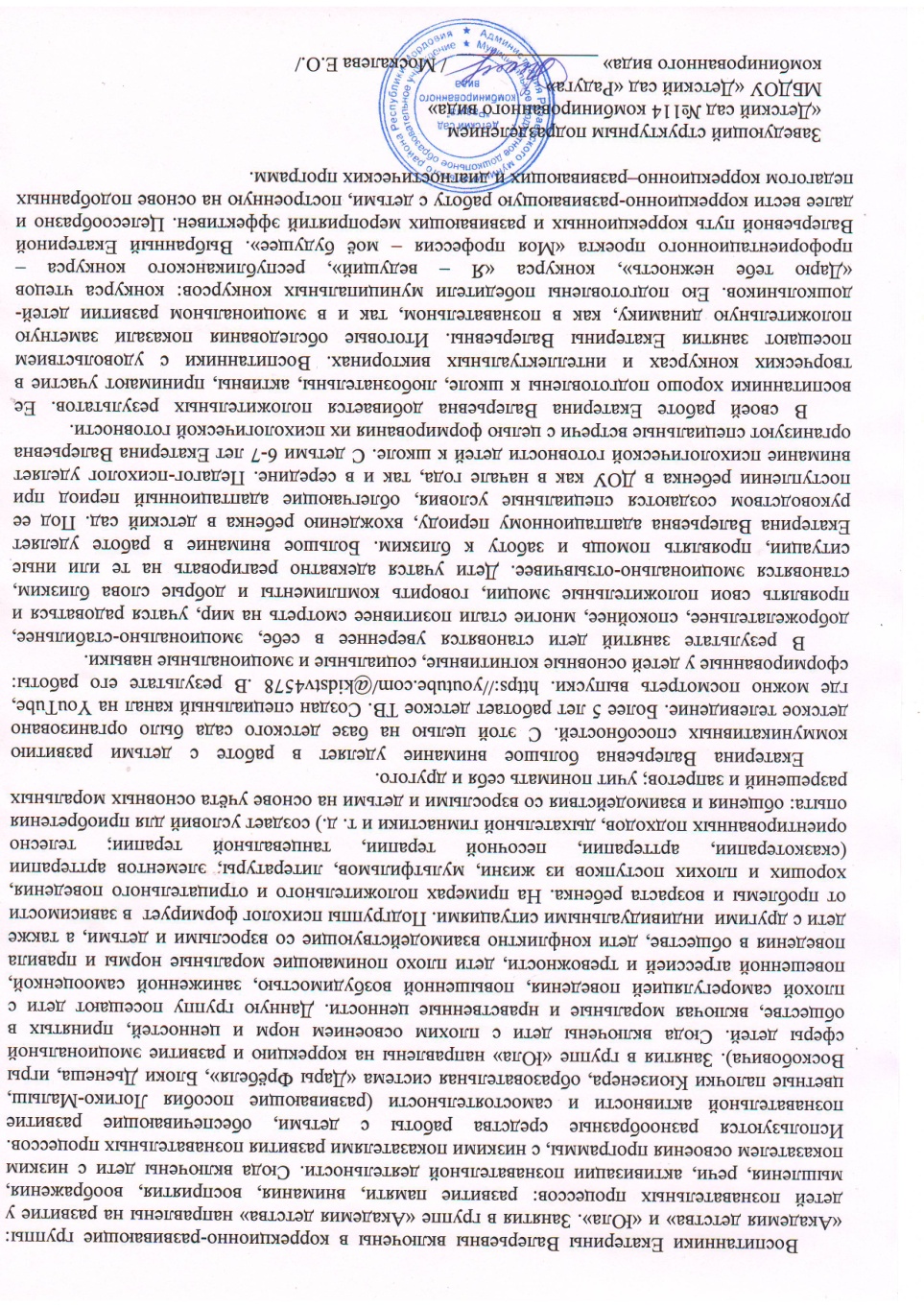 Участие в инновационной (экспериментальной) деятельности
Уровень образовательной организации:
Инновационная площадка по теме «Организация познавательной деятельности дошкольников через технологии развивающего обучения в ракурсе культурно-смысловых контекстов», 2019-202гг.

Республиканский уровень:
Инновационная площадка по теме «Интерактивные технологии в условиях дистанционного обучения детей дошкольного возраста», 2021-2024гг.
Уровень образовательной организации
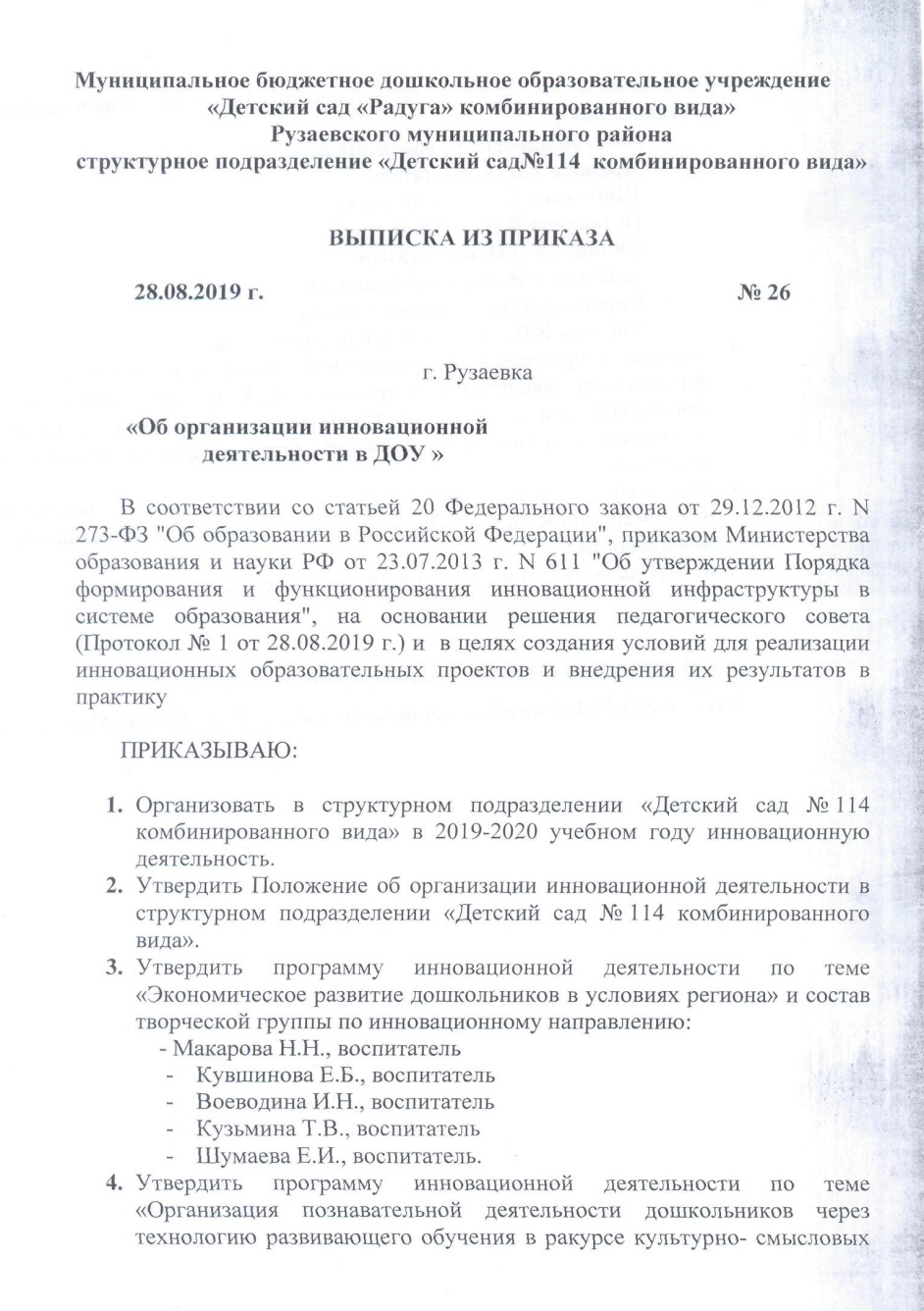 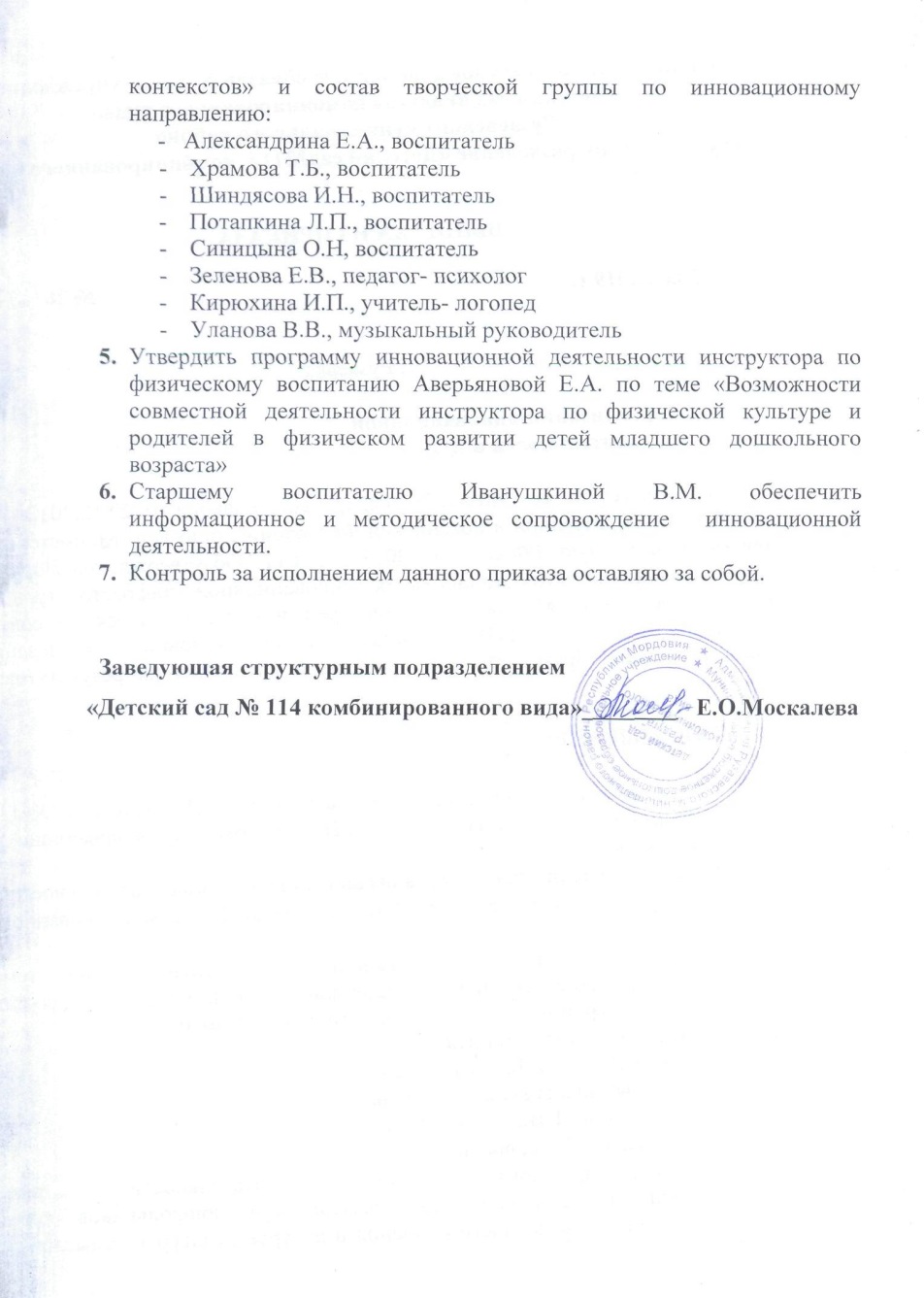 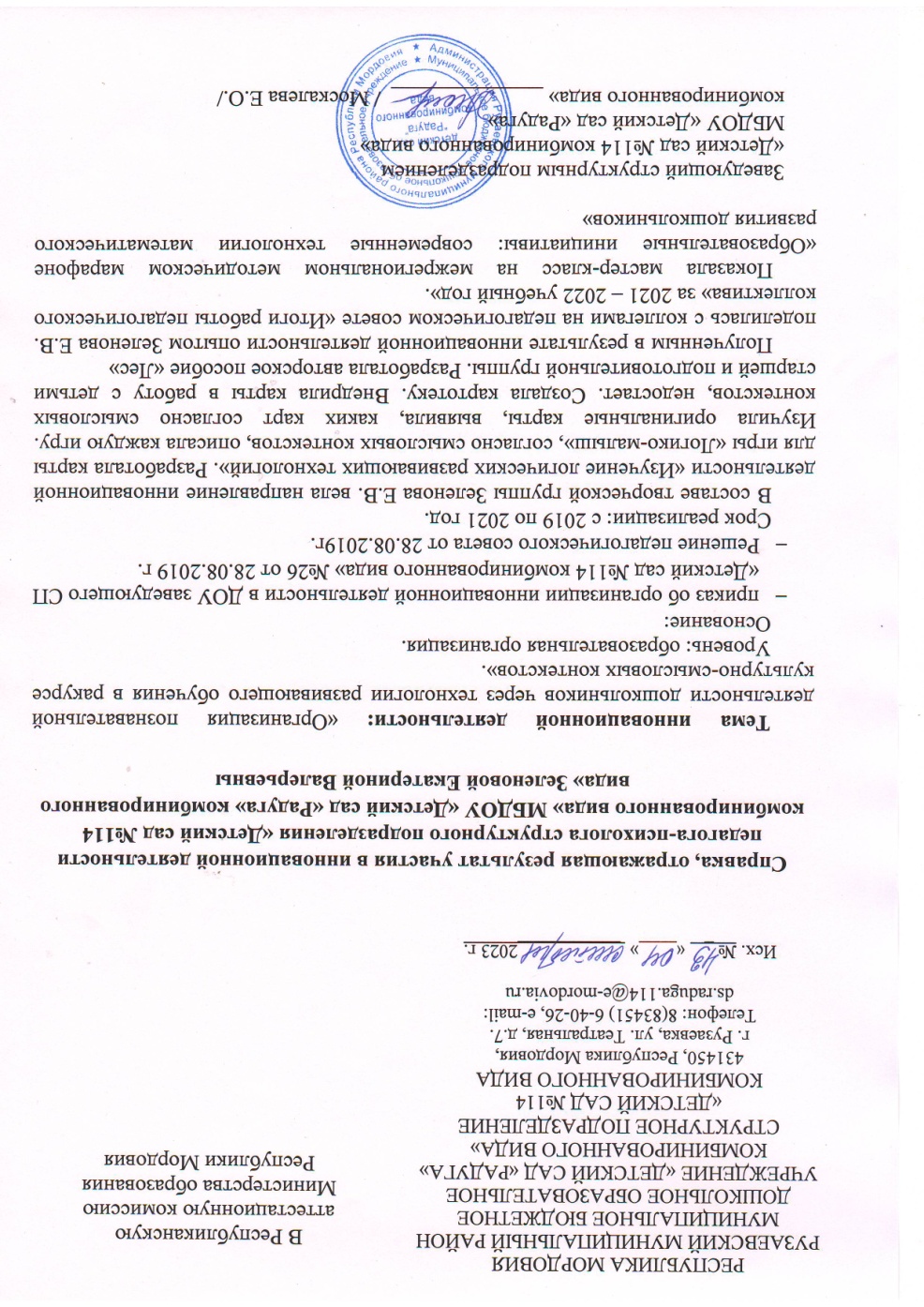 Результат участия в инновационной деятельности 
на уровне образовательной организации
Республиканский уровень
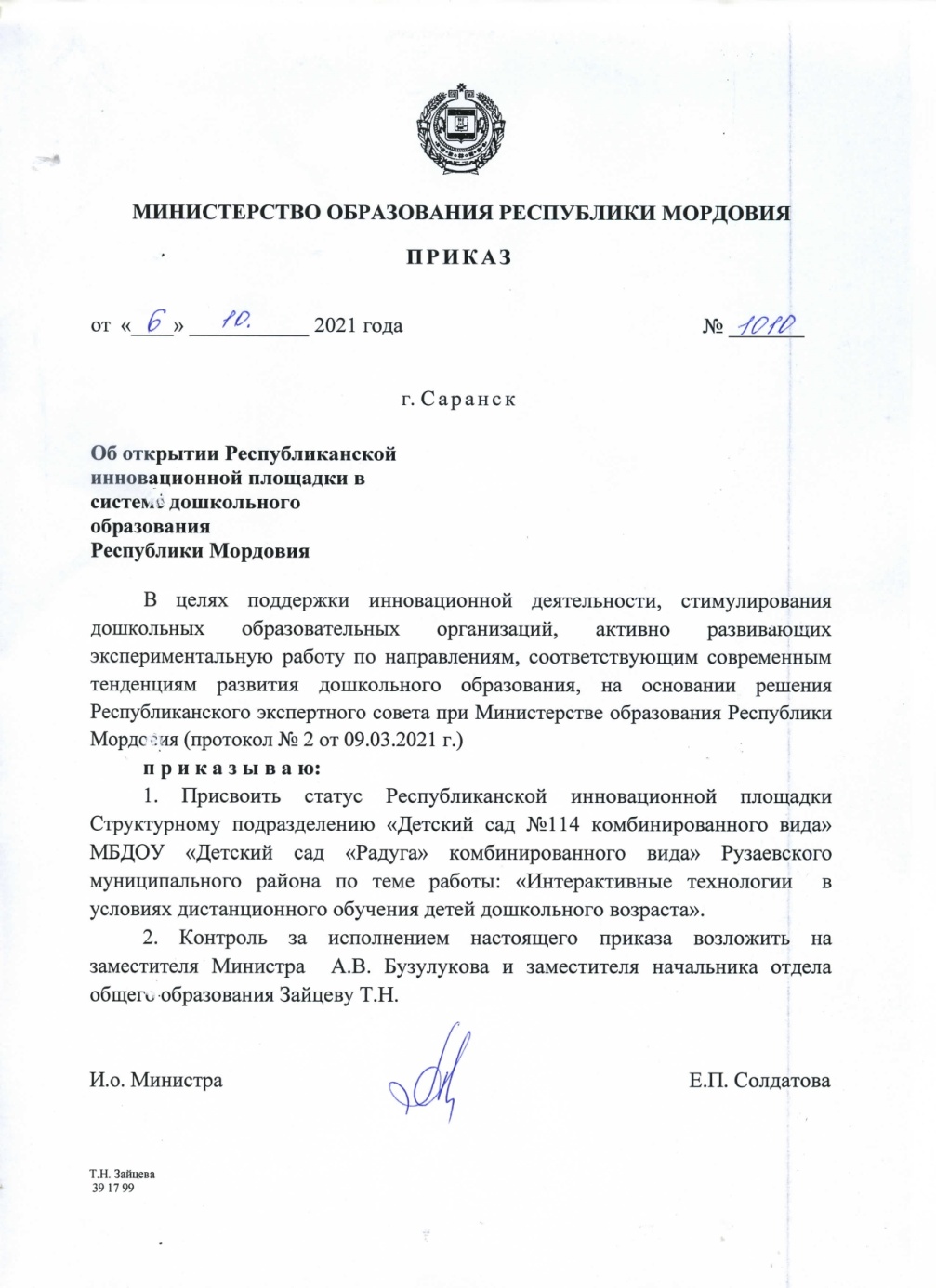 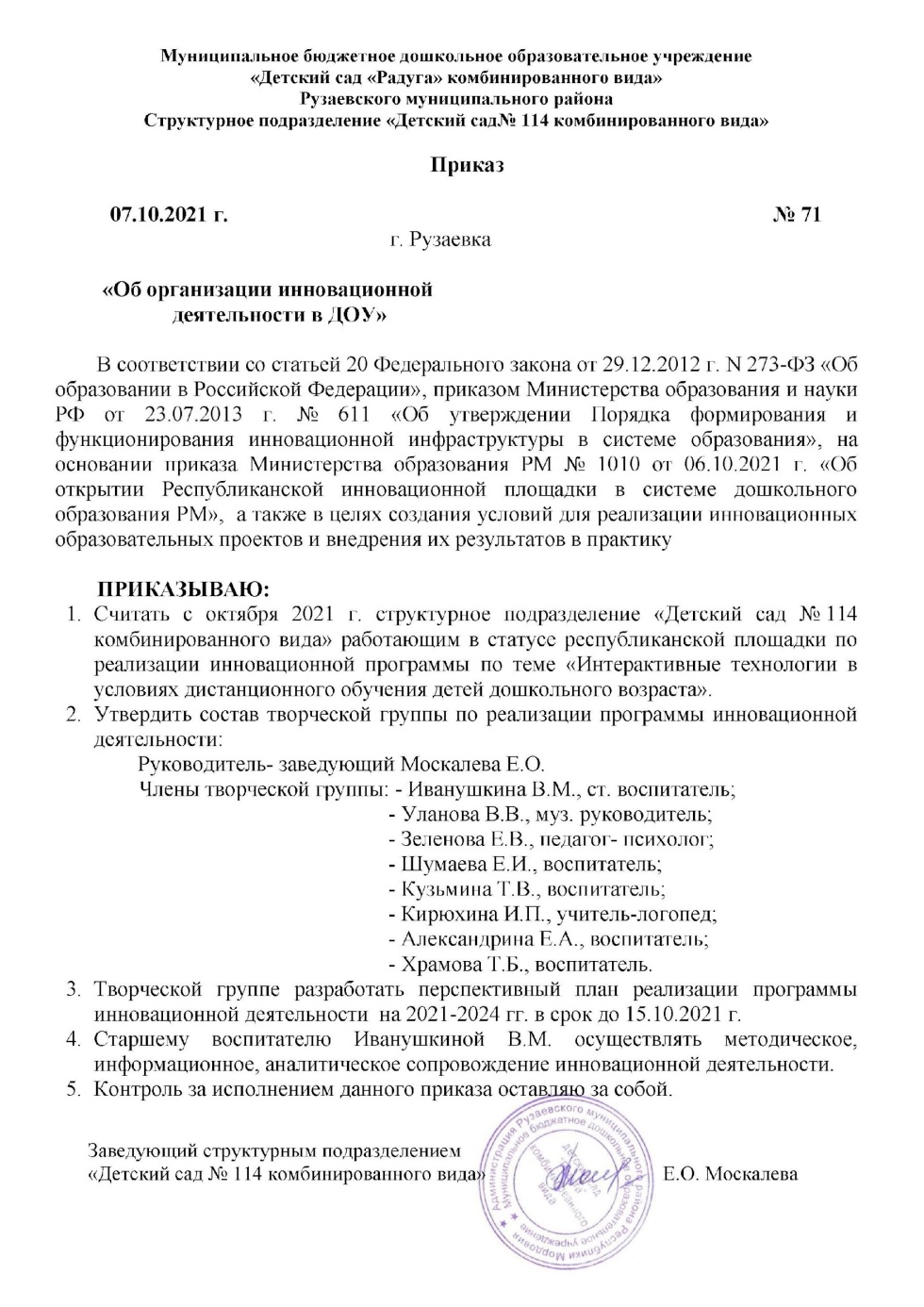 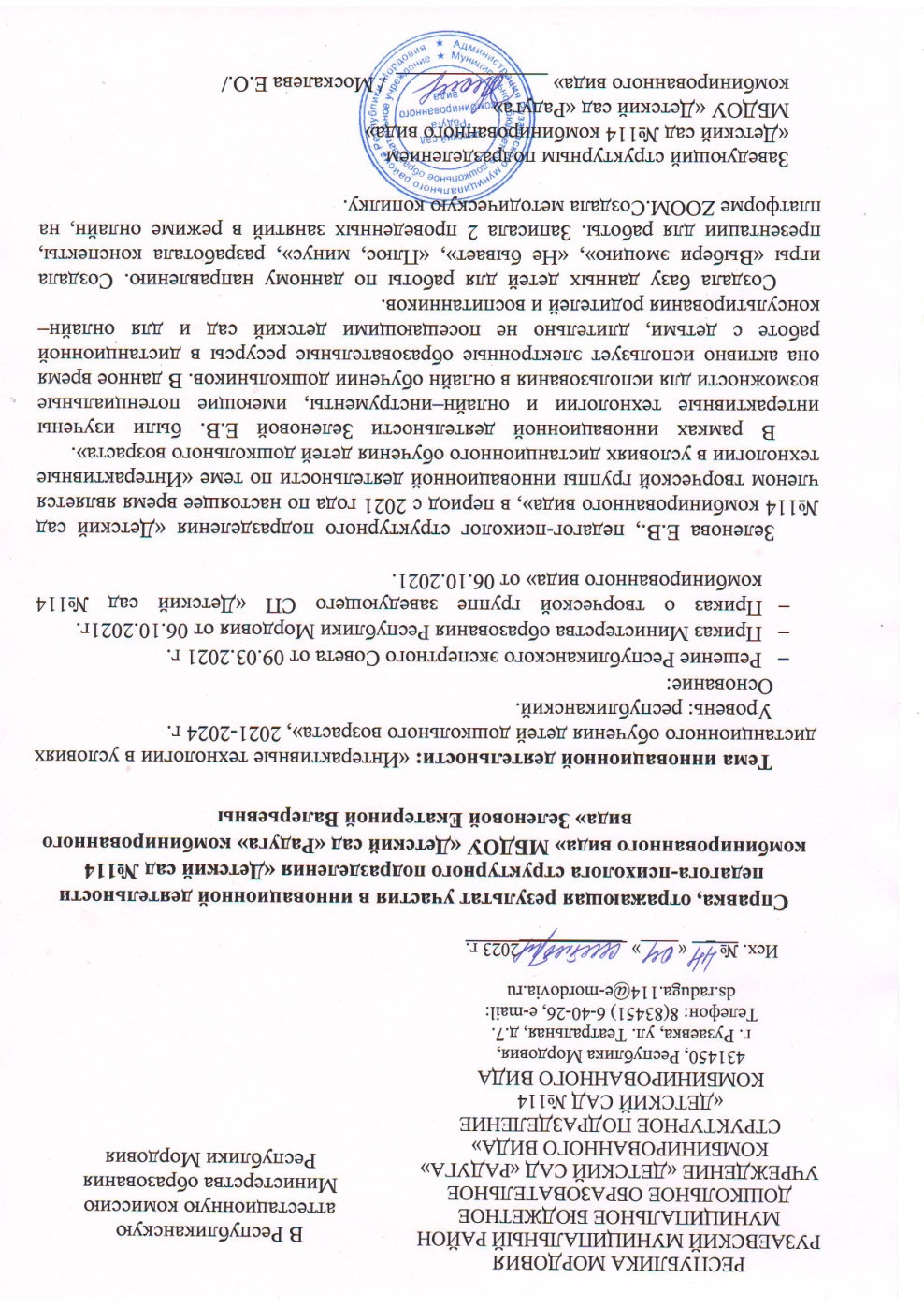 Результат участия в инновационной деятельности 
на республиканском уровне
Позитивные результаты внеурочной деятельности :олимпиады; конкурсы; конференции; выставкиучастия воспитанников в конкурсах; выставках; турниры; соревнования
Победы и призовые места в заочных/ дистанционных мероприятиях  в сети «Интернет»  

Победы и призовые места в очных муниципальных мероприятиях

Победы и призовые места в очных международных мероприятиях
Интернет-конкурсы
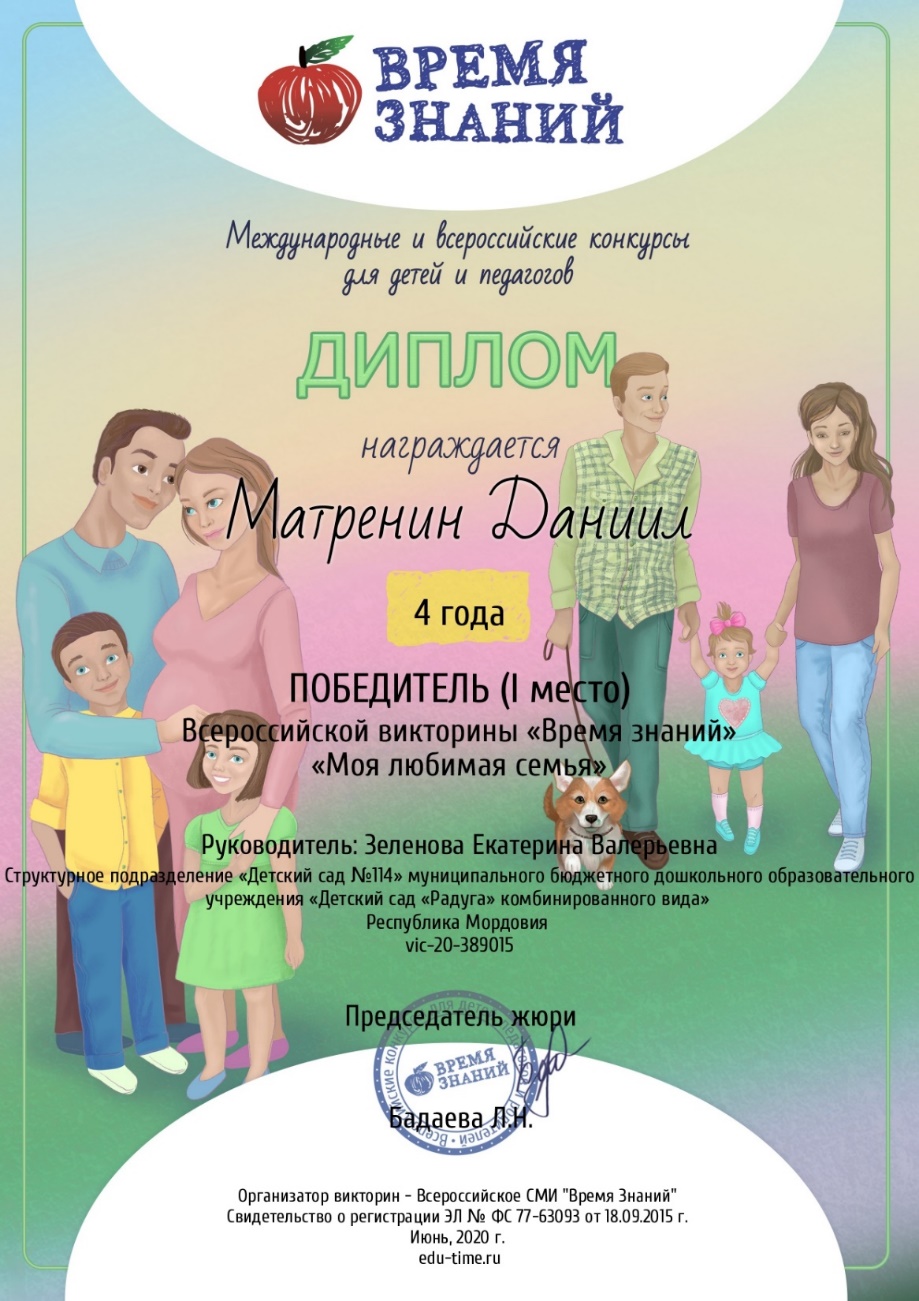 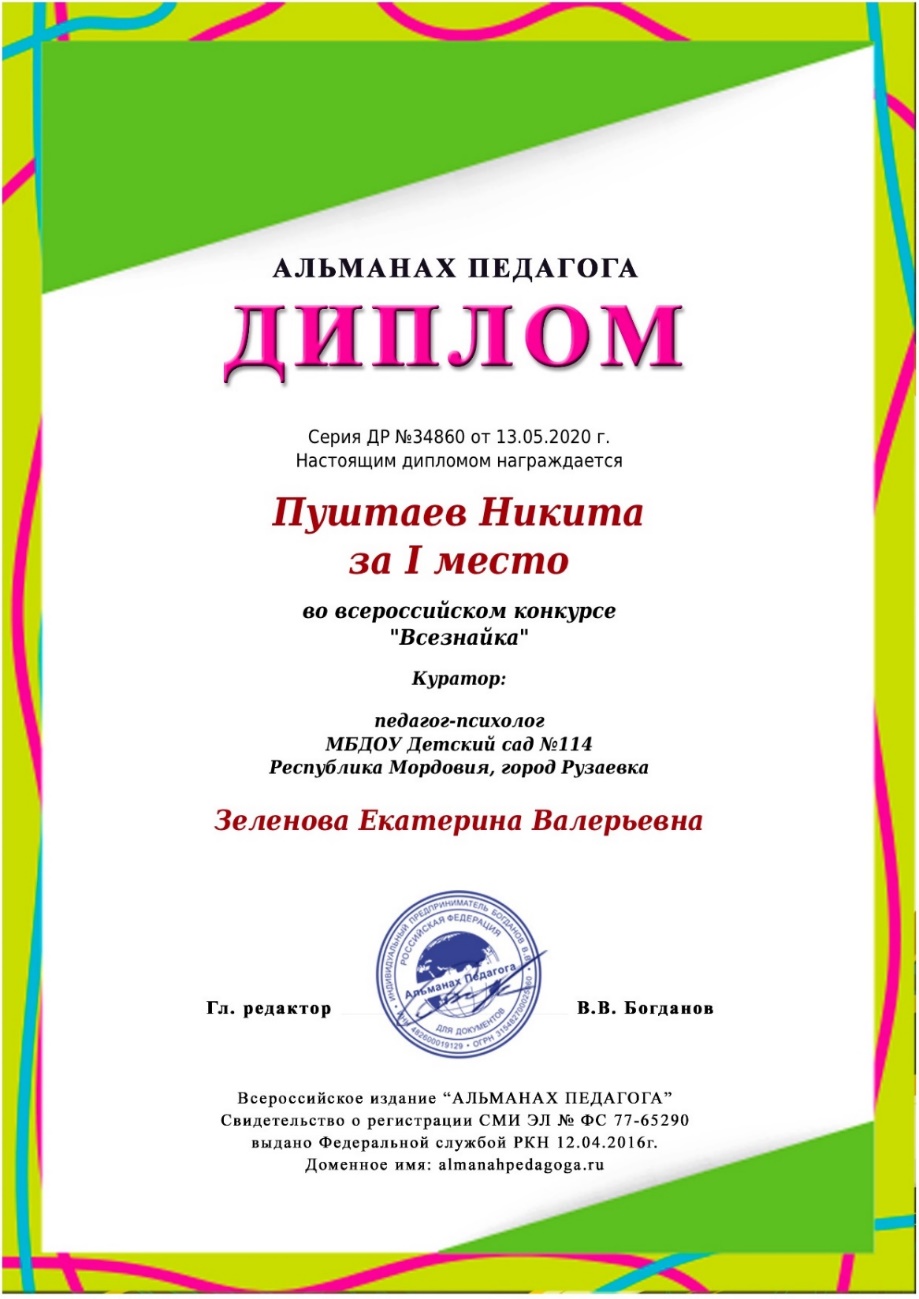 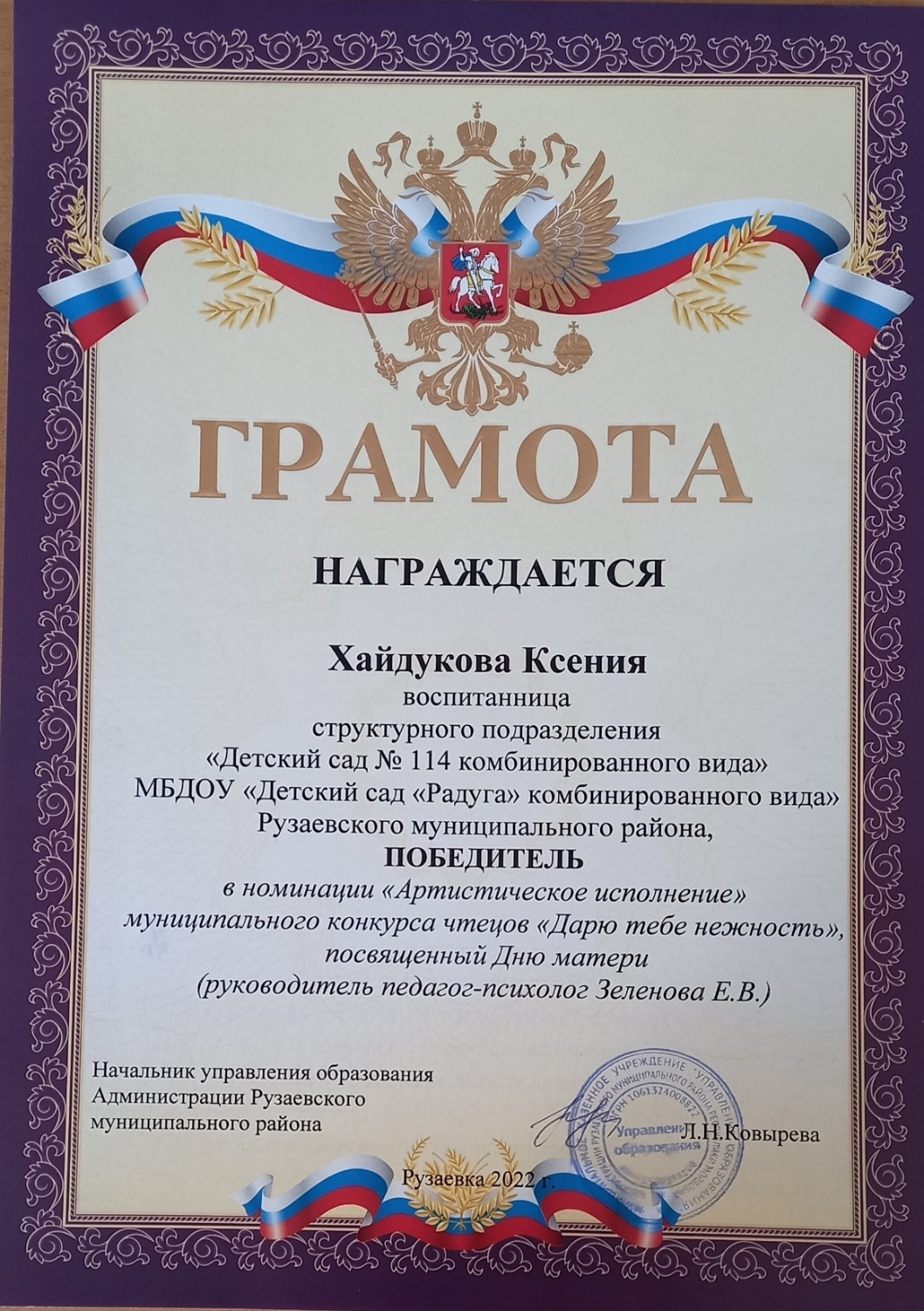 Муниципальный  уровень
Муниципальный уровень
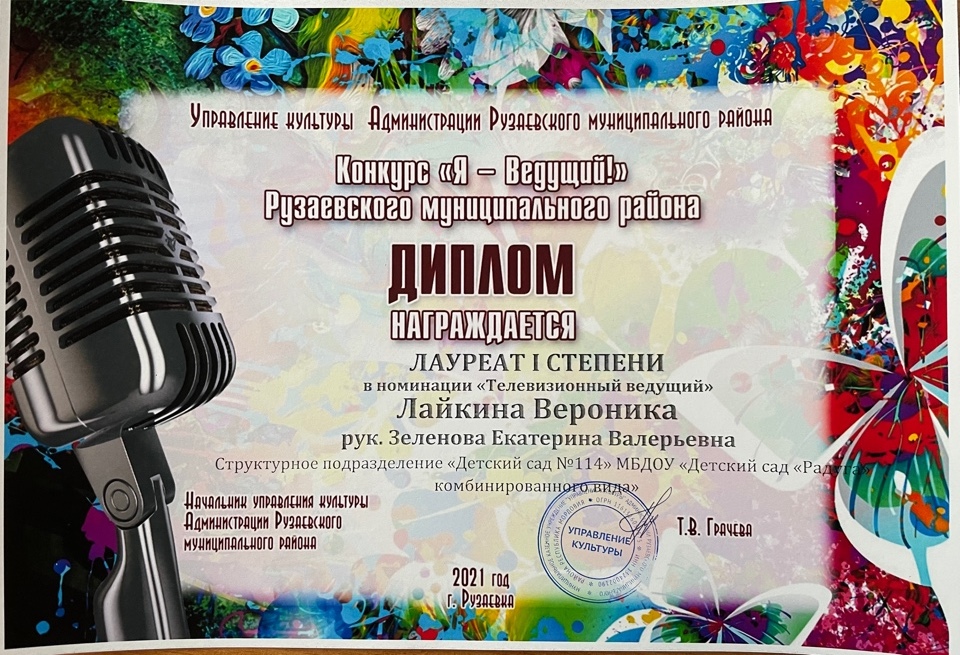 Республиканский уровень
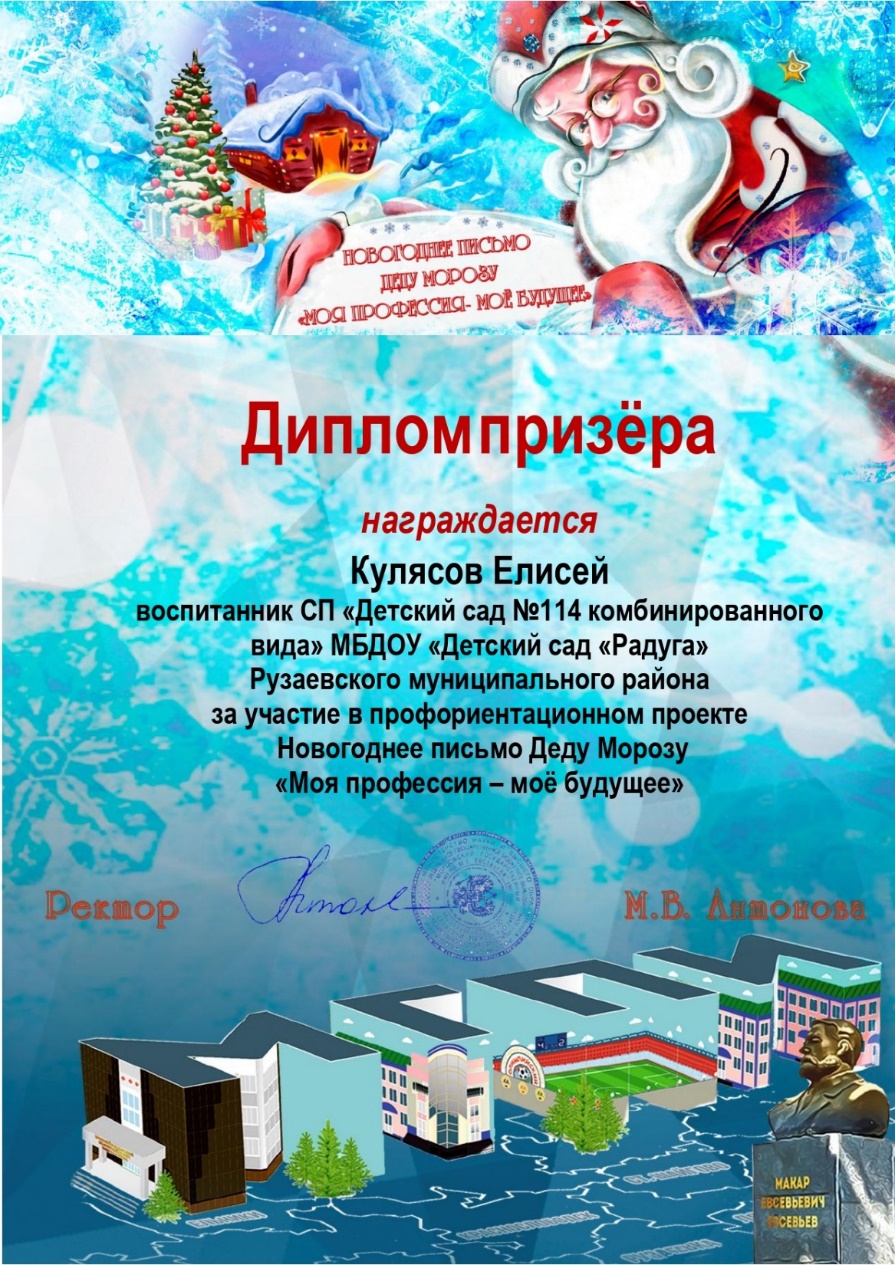 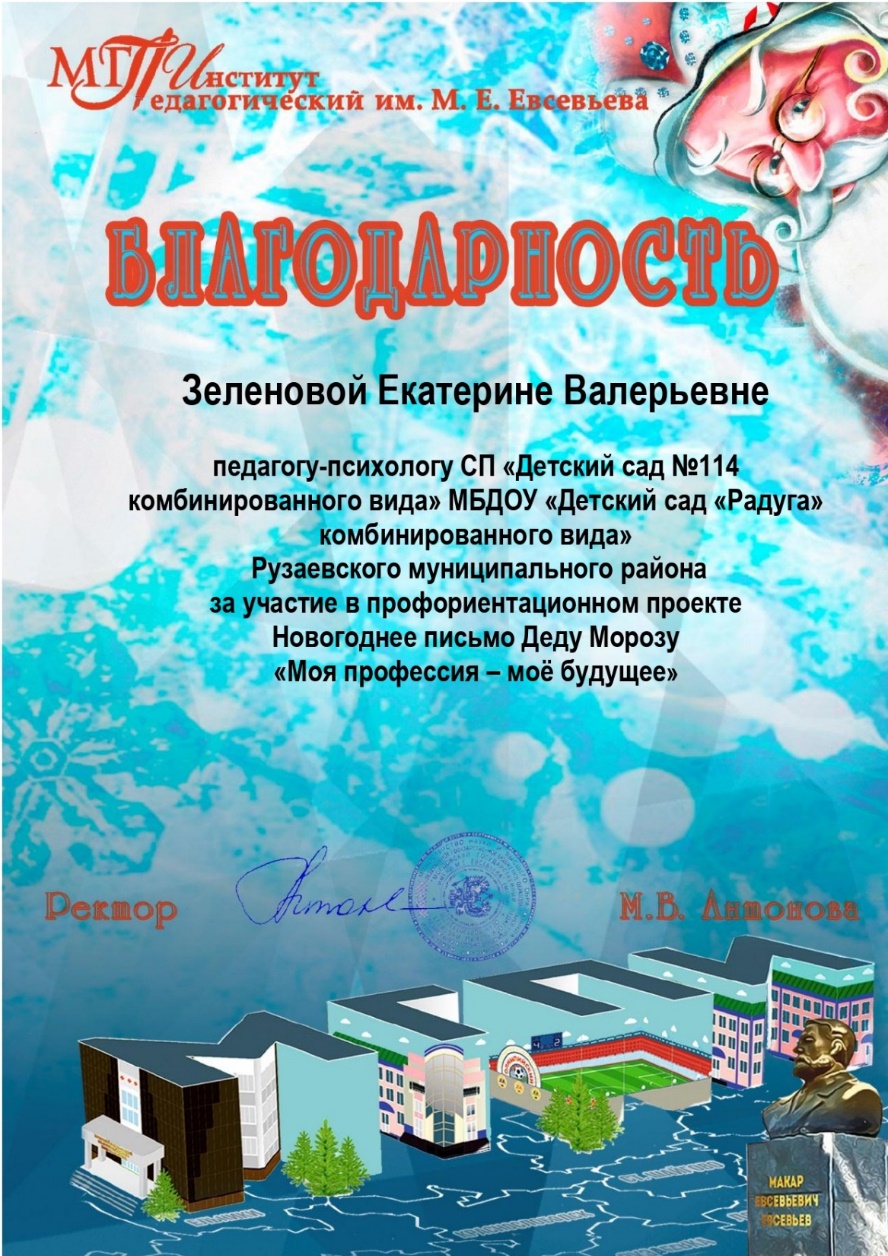 Наличие публикаций
Республиканский уровень
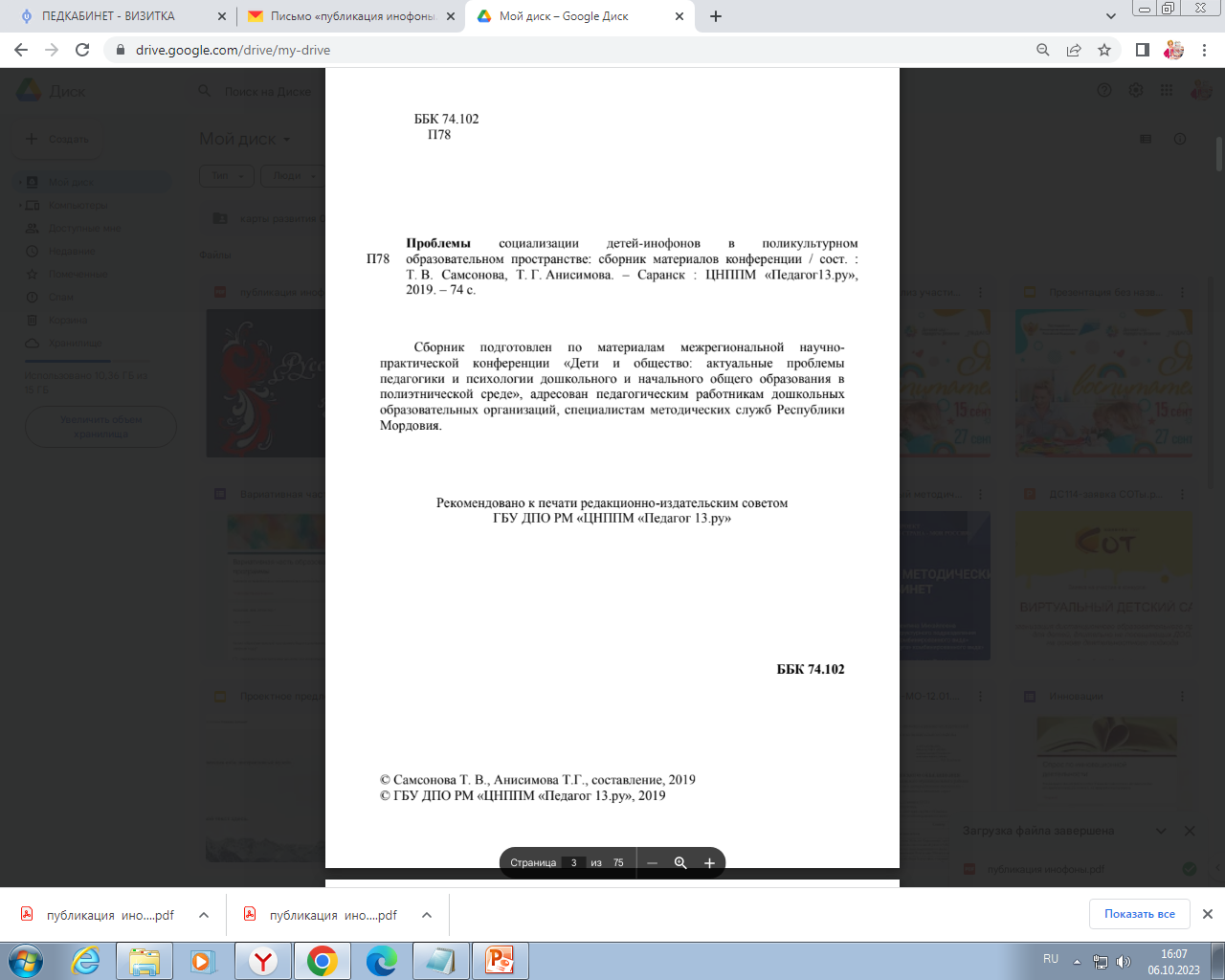 Республиканский уровень
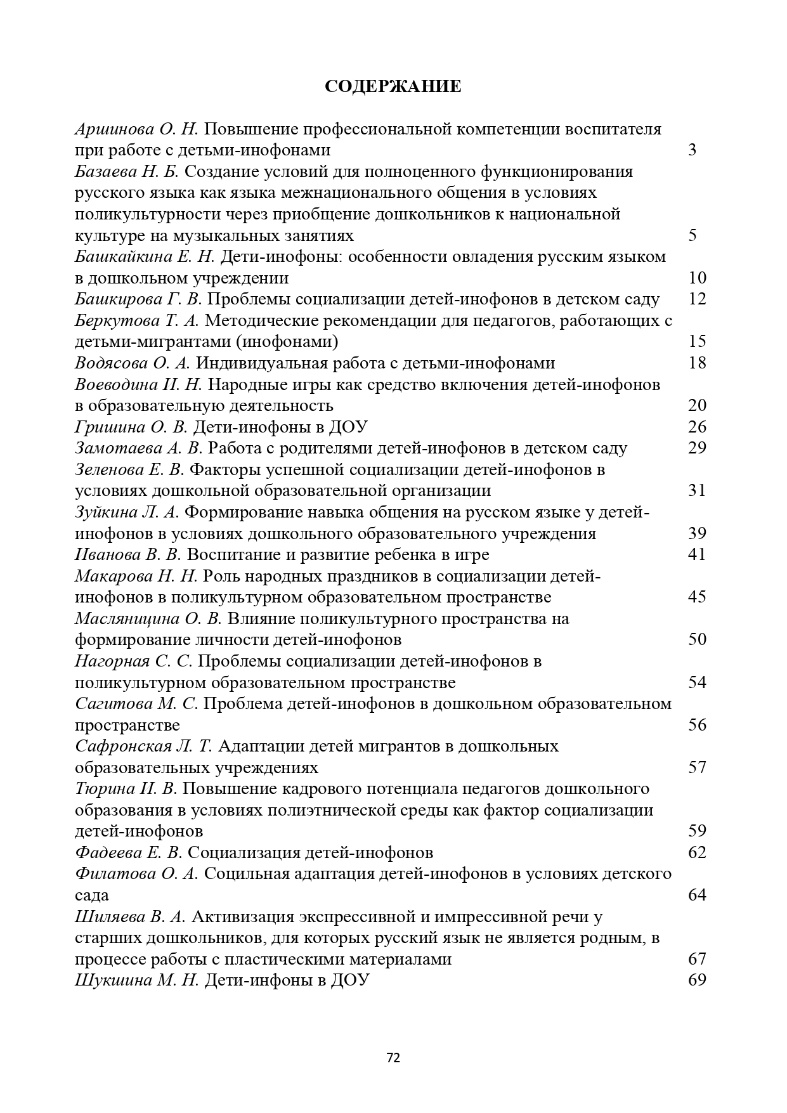 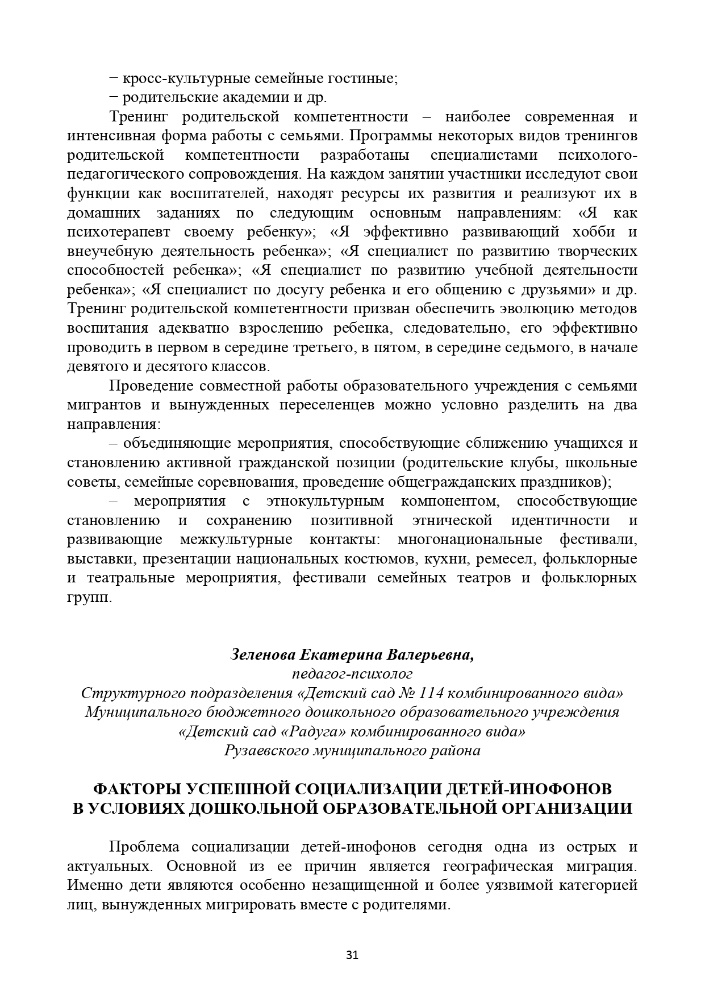 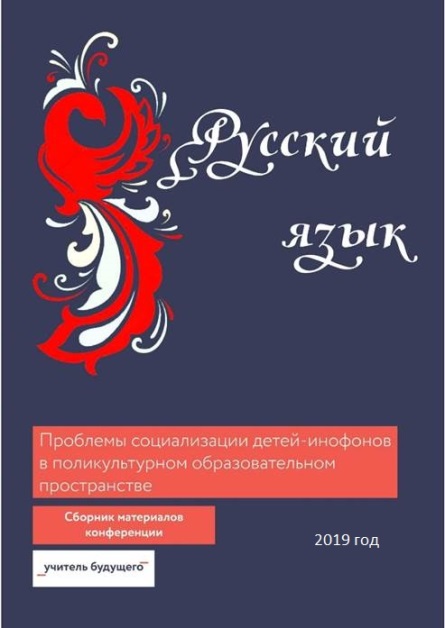 Выступления на заседаниях методических советов, научно-практических конференциях, педагогических чтениях, семинарах, секциях, форумах, радиопередачах (очно)
Уровень образовательной организации
 
Муниципальный уровень
 
Республиканский уровень

Межрегиональный уровень
Уровень образовательной организации
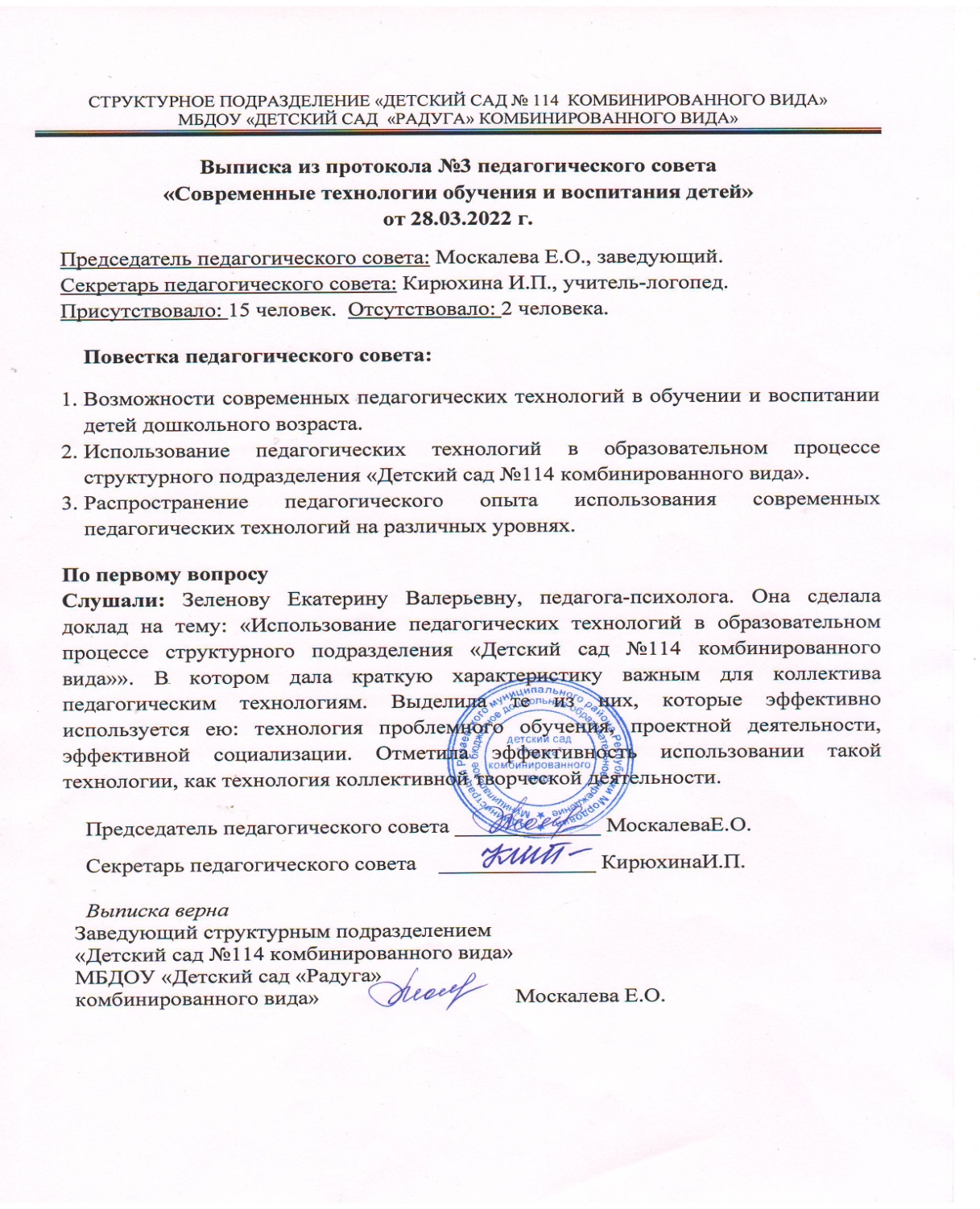 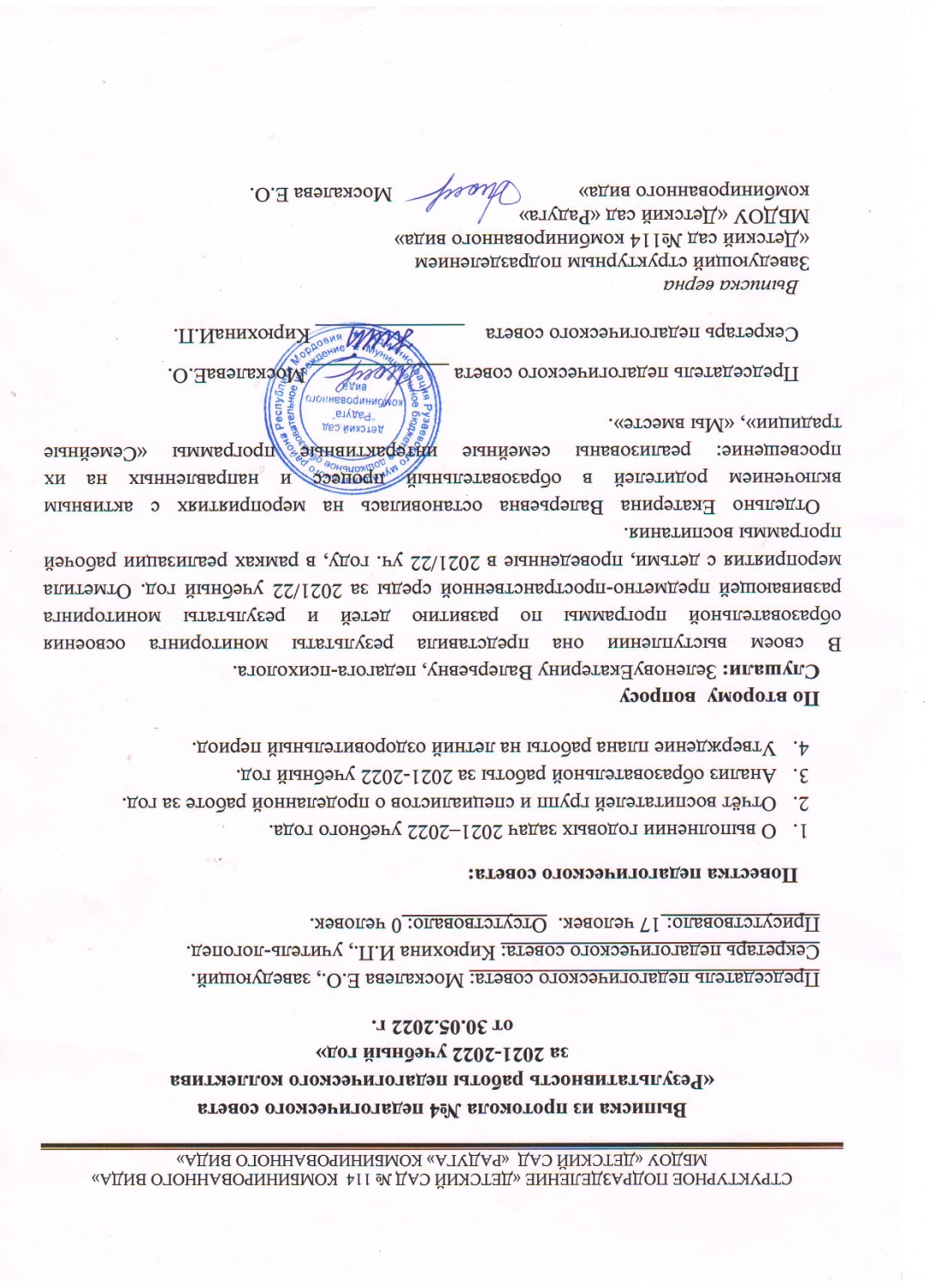 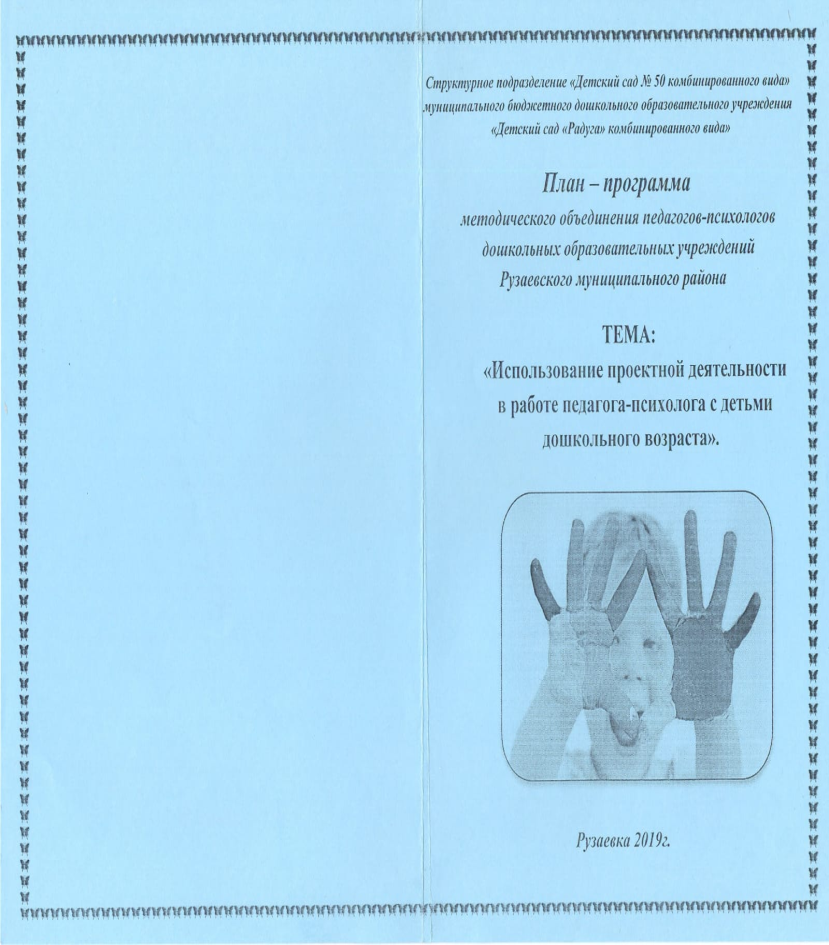 Муниципальный уровень
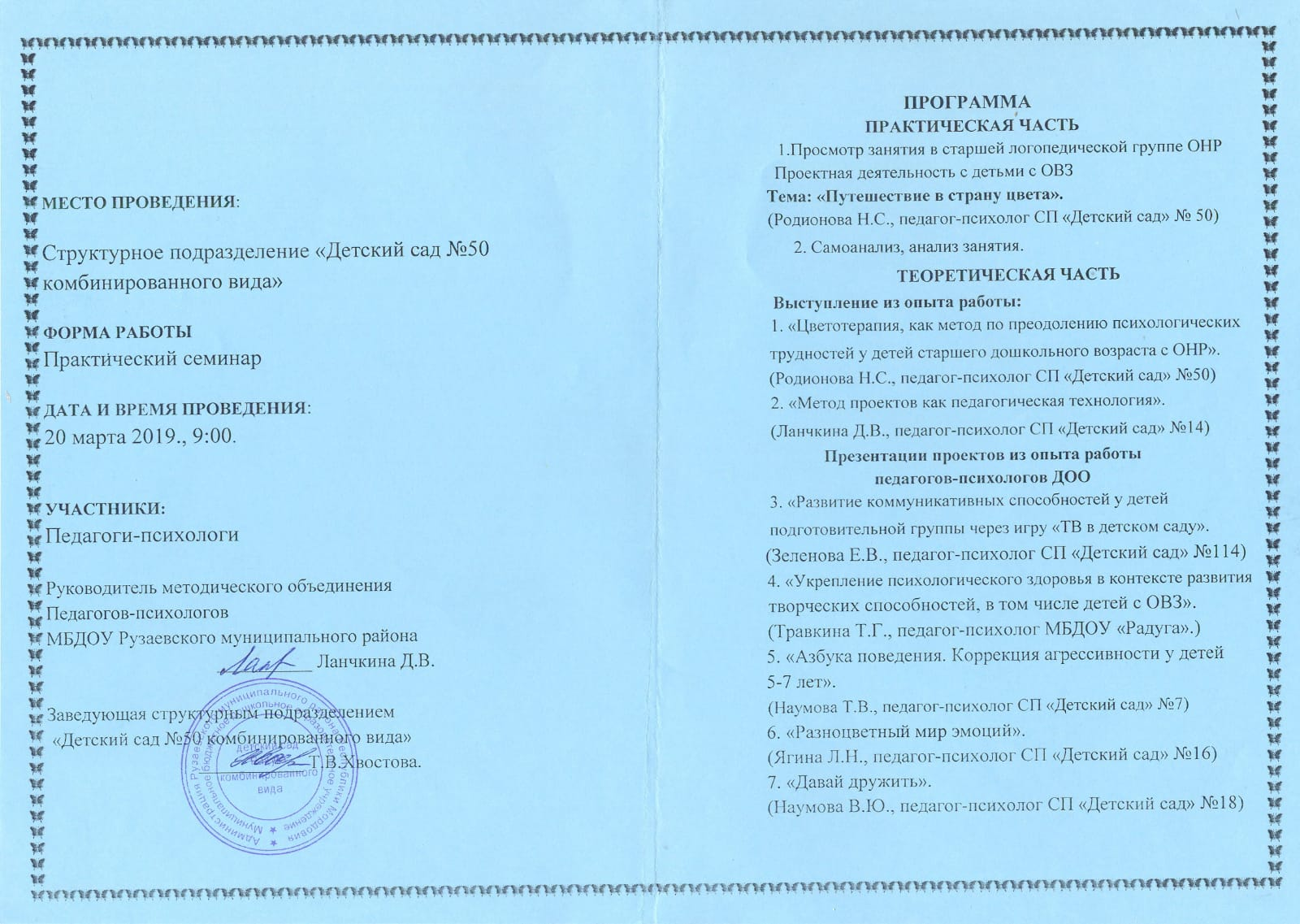 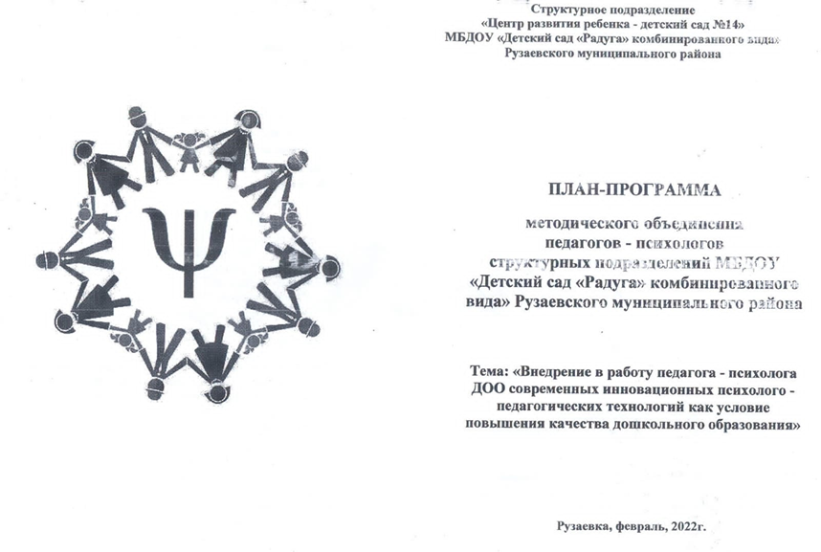 Муниципальный уровень
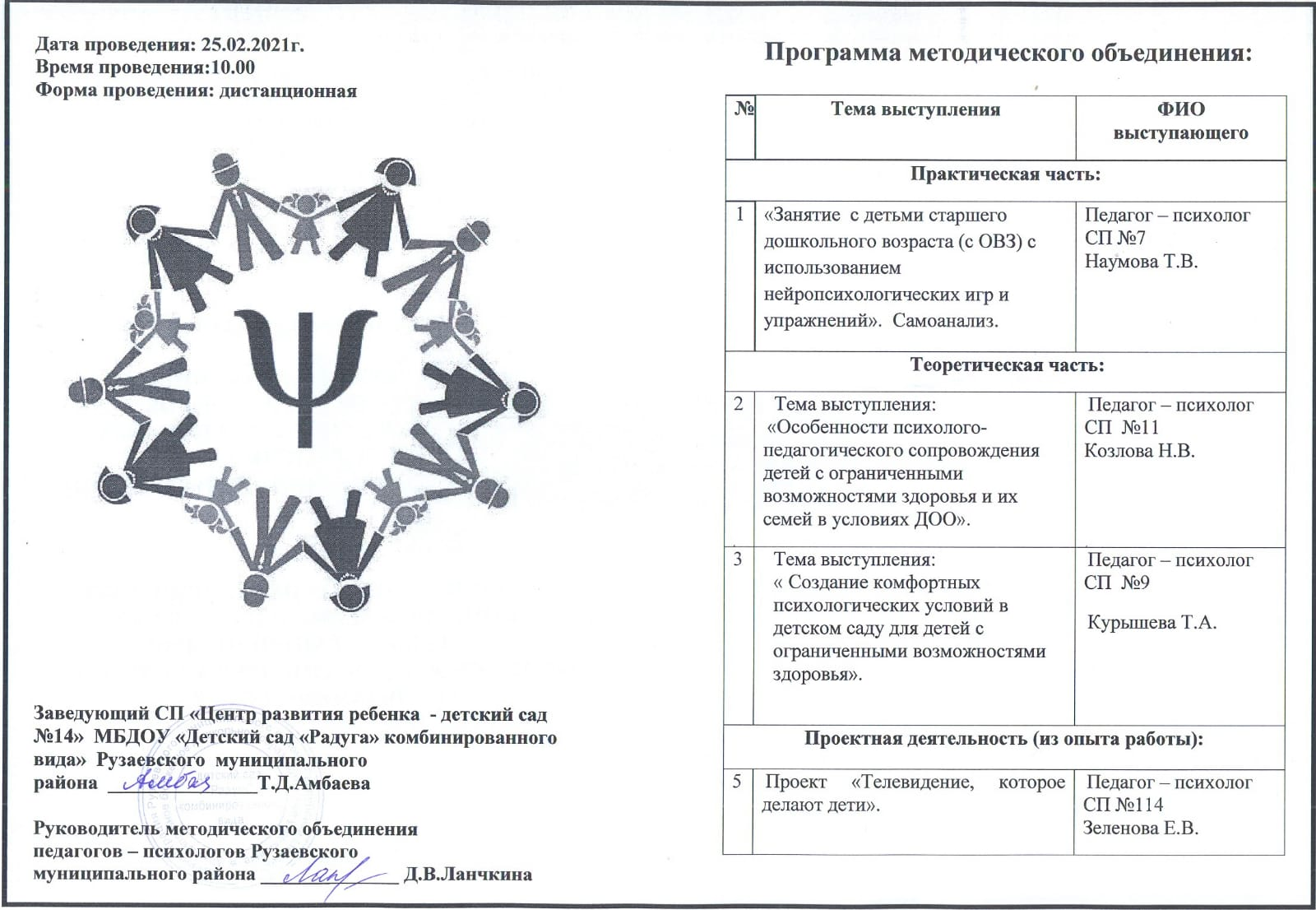 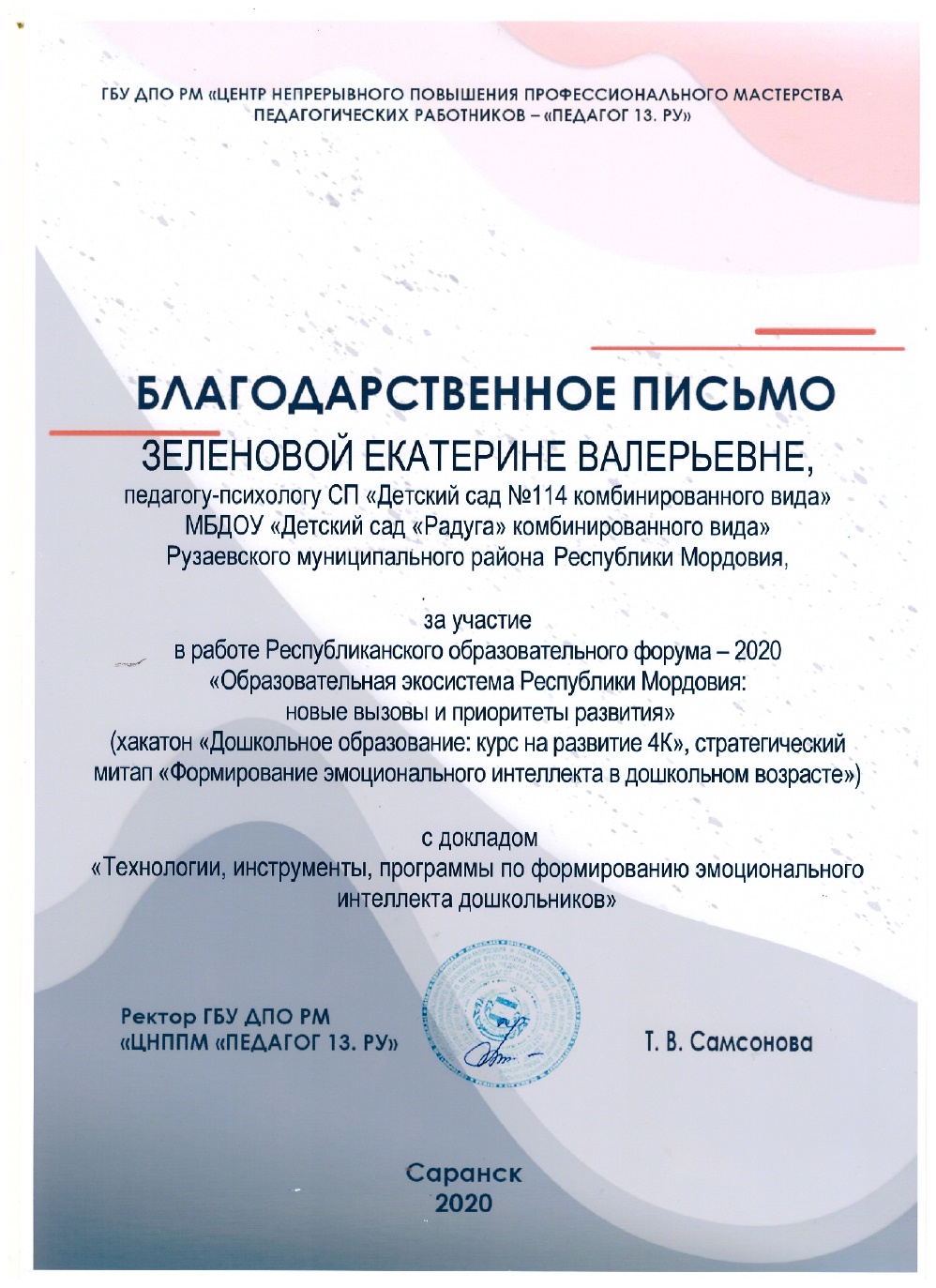 Республиканскийуровень
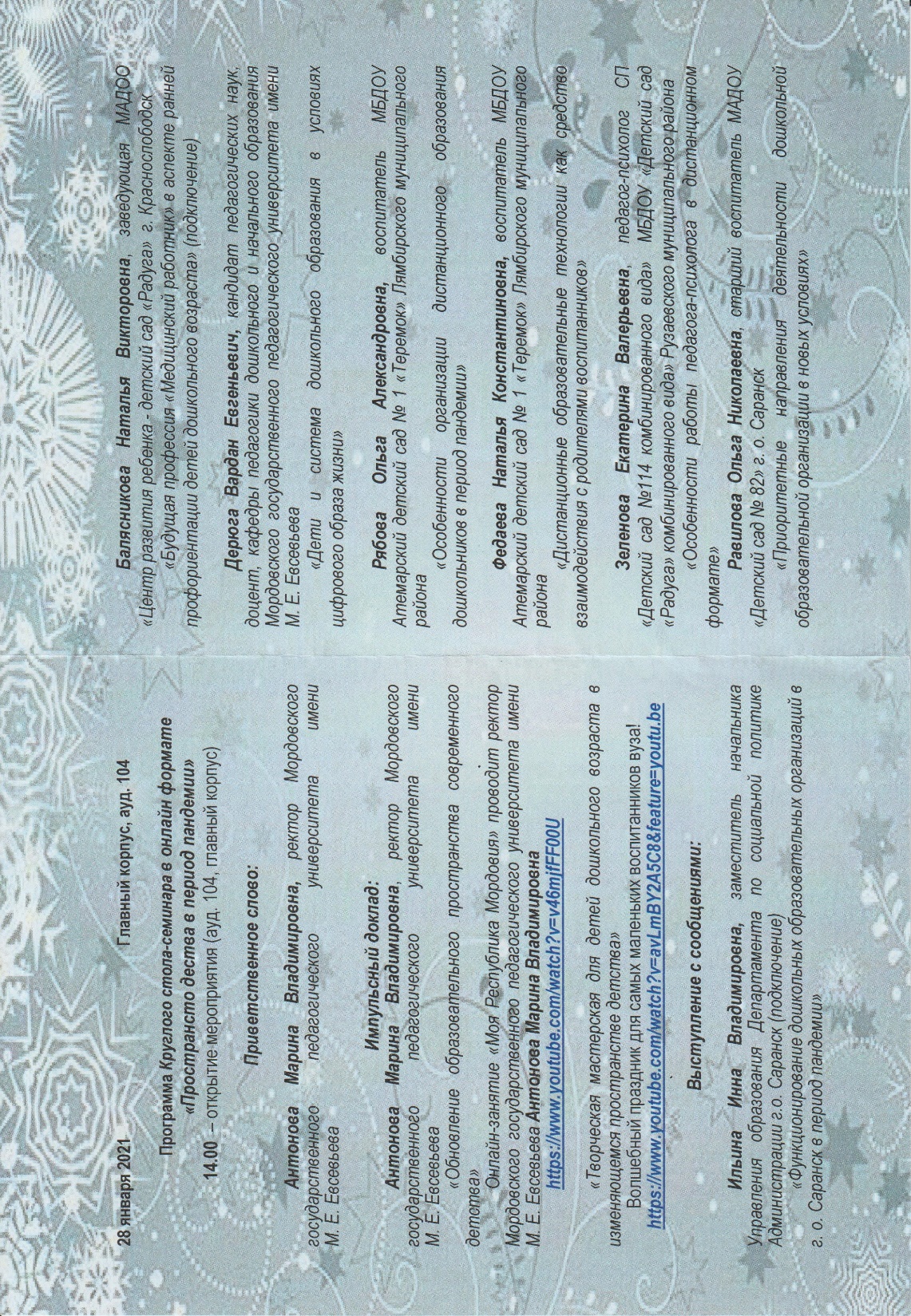 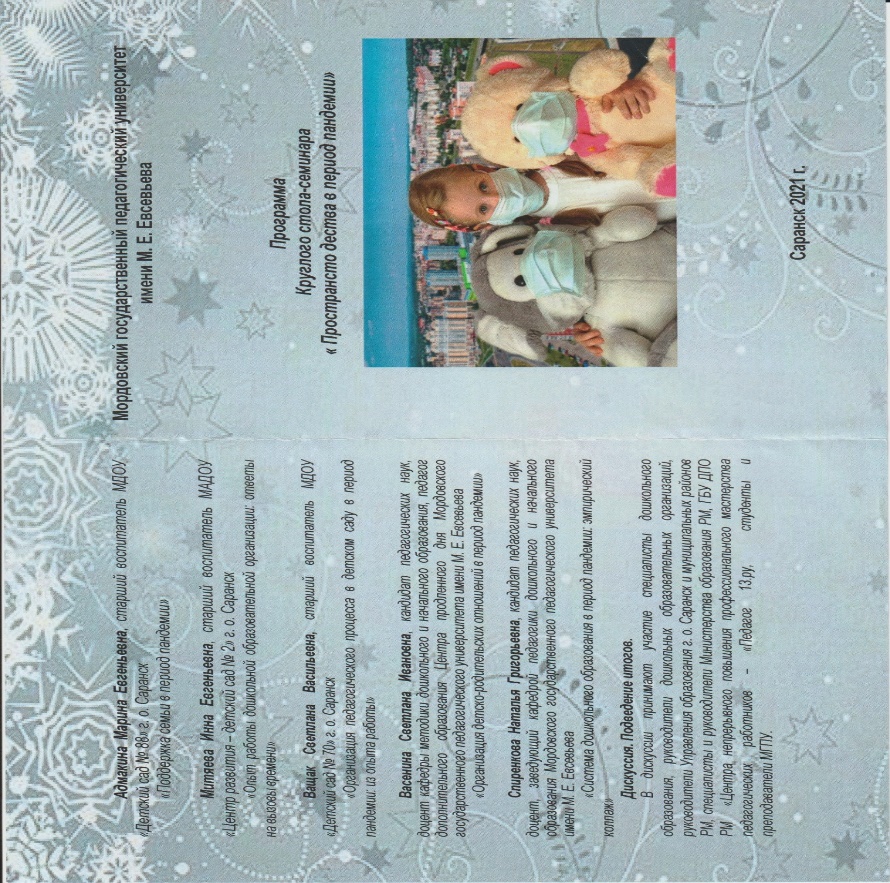 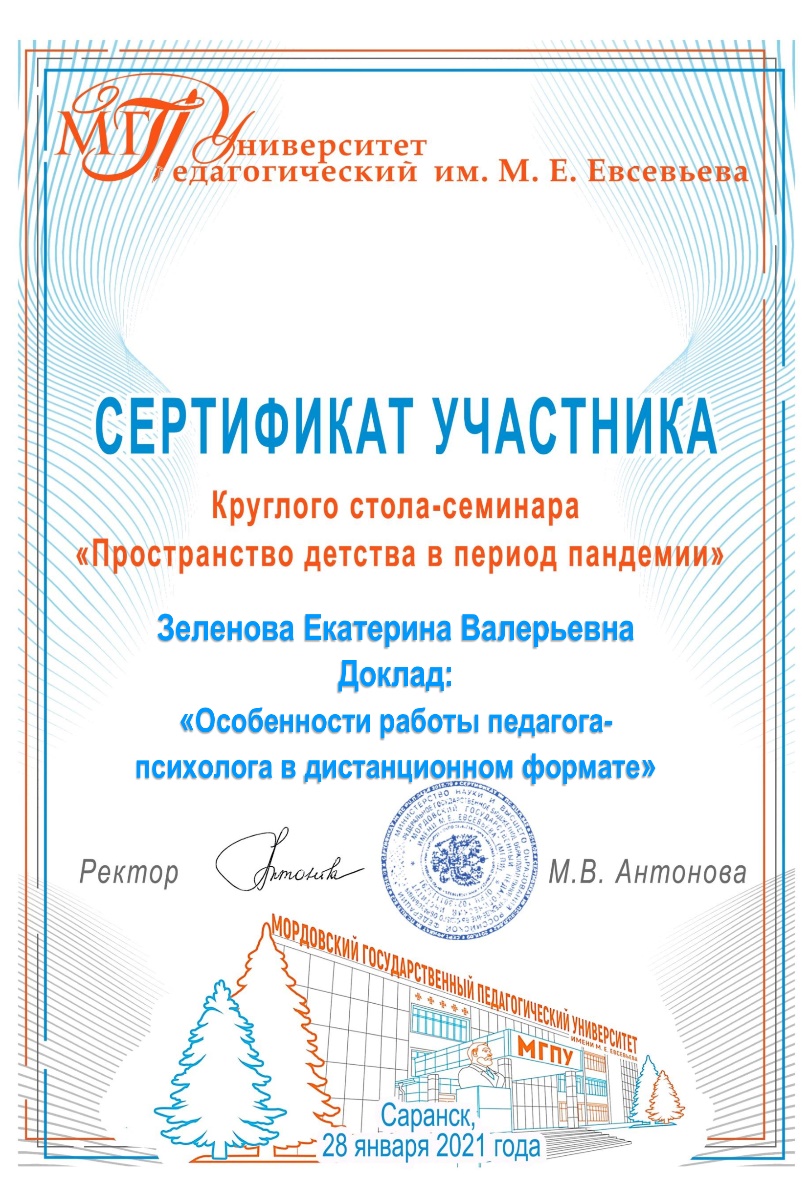 Проведение мастер-классов, открытых занятий, мероприятий (очно)
Уровень образовательной организации

Муниципальный уровень
 
Республиканский уровень
Уровень образовательной организации
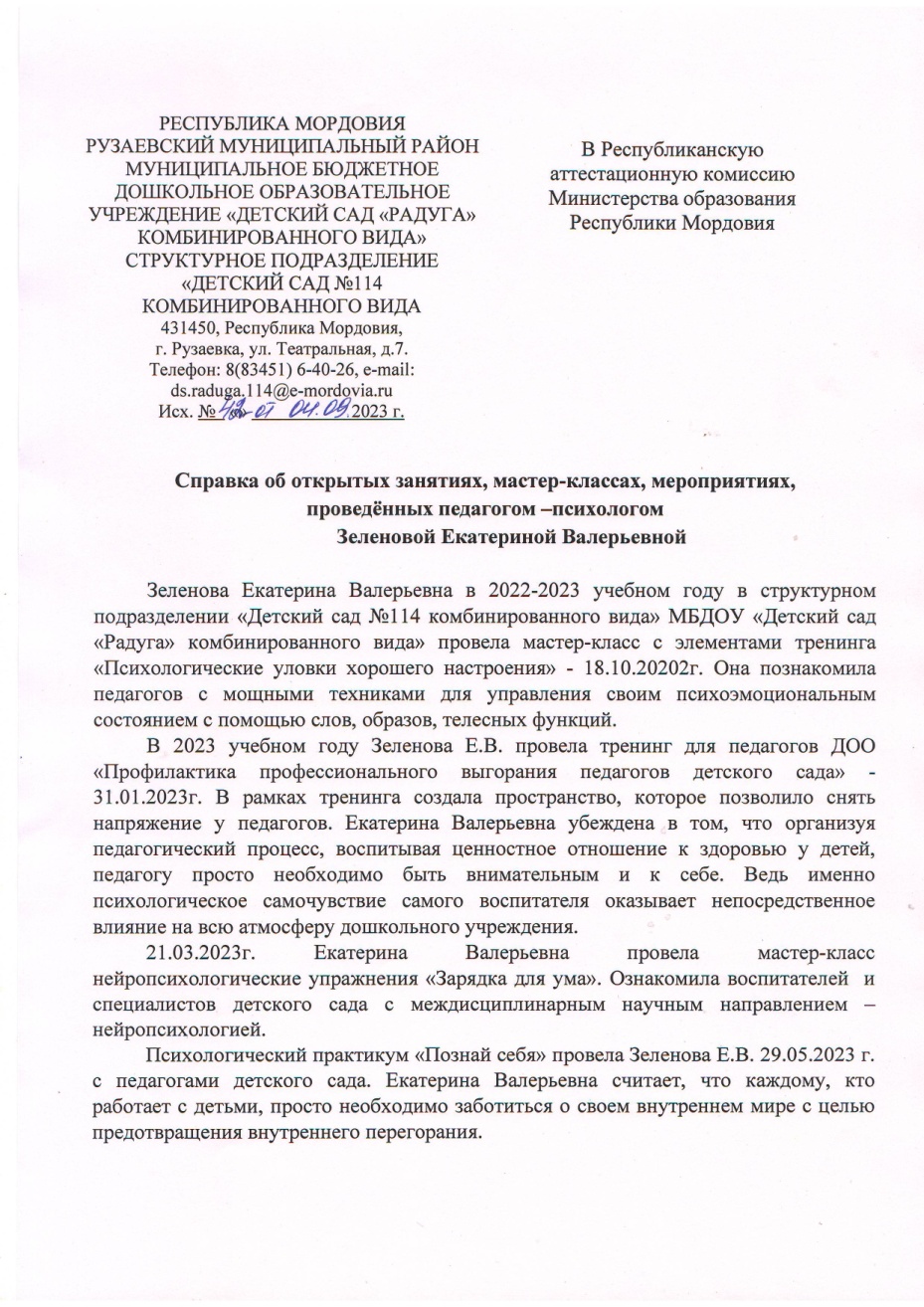 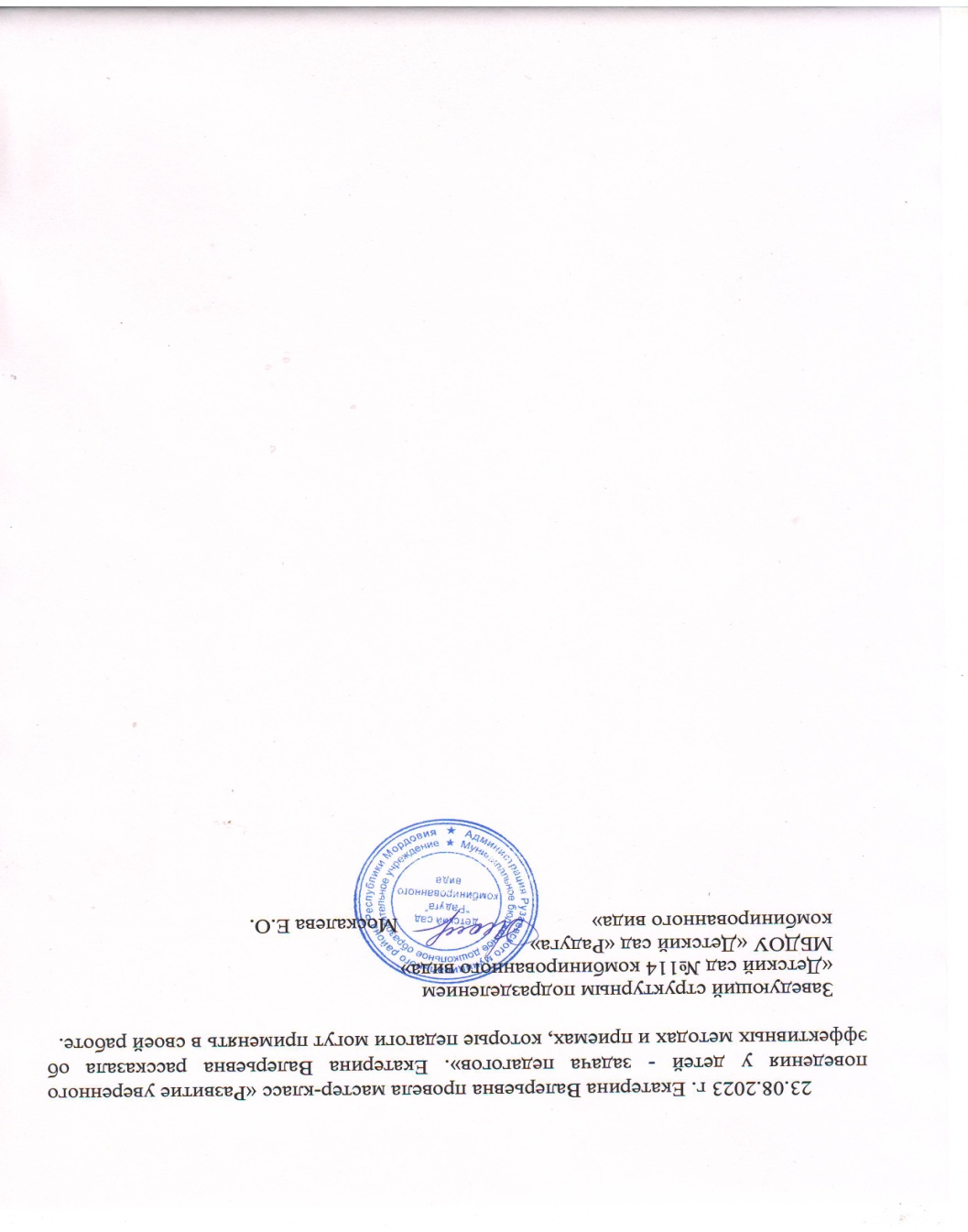 Республиканский уровень
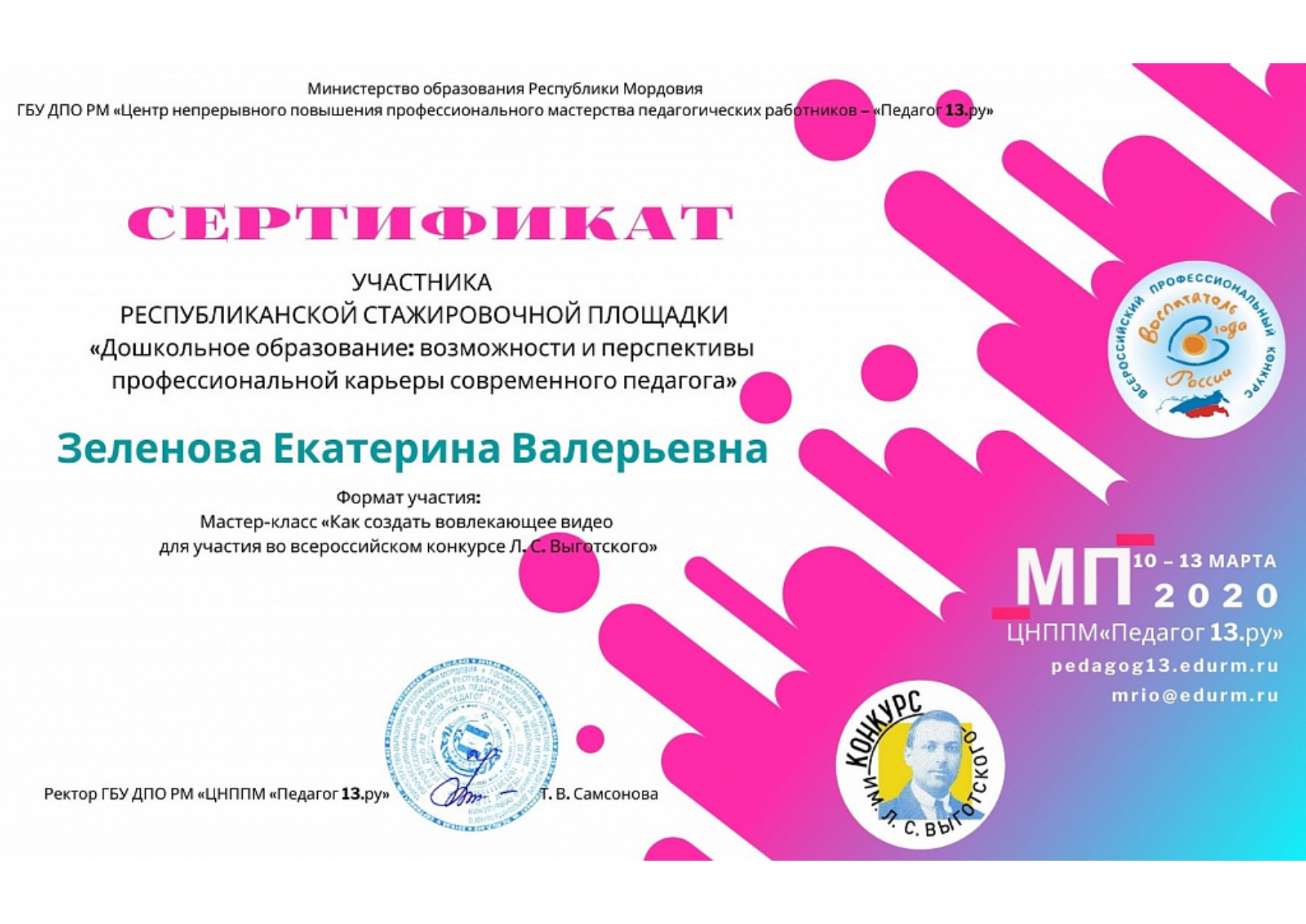 Республиканский уровень
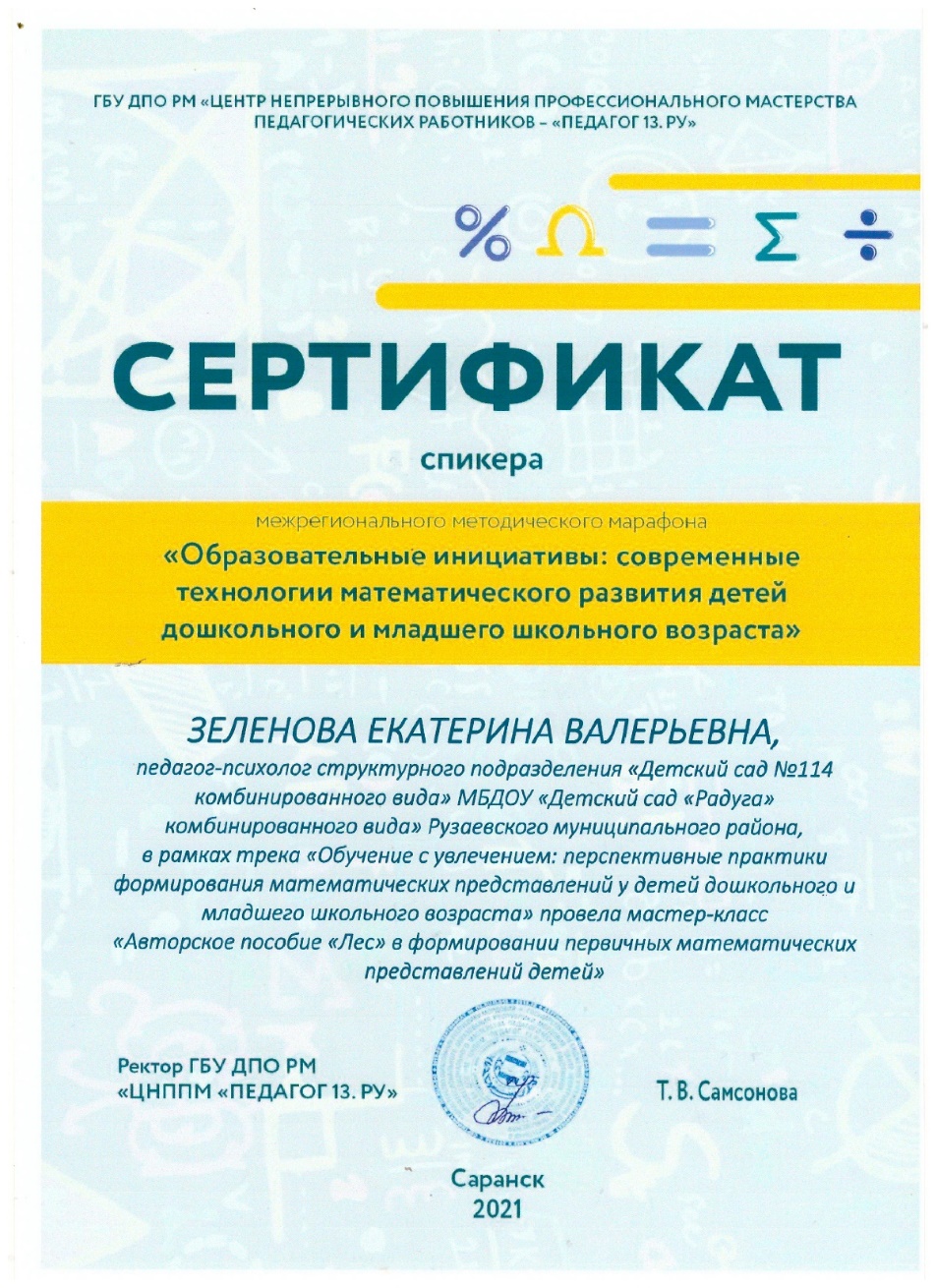 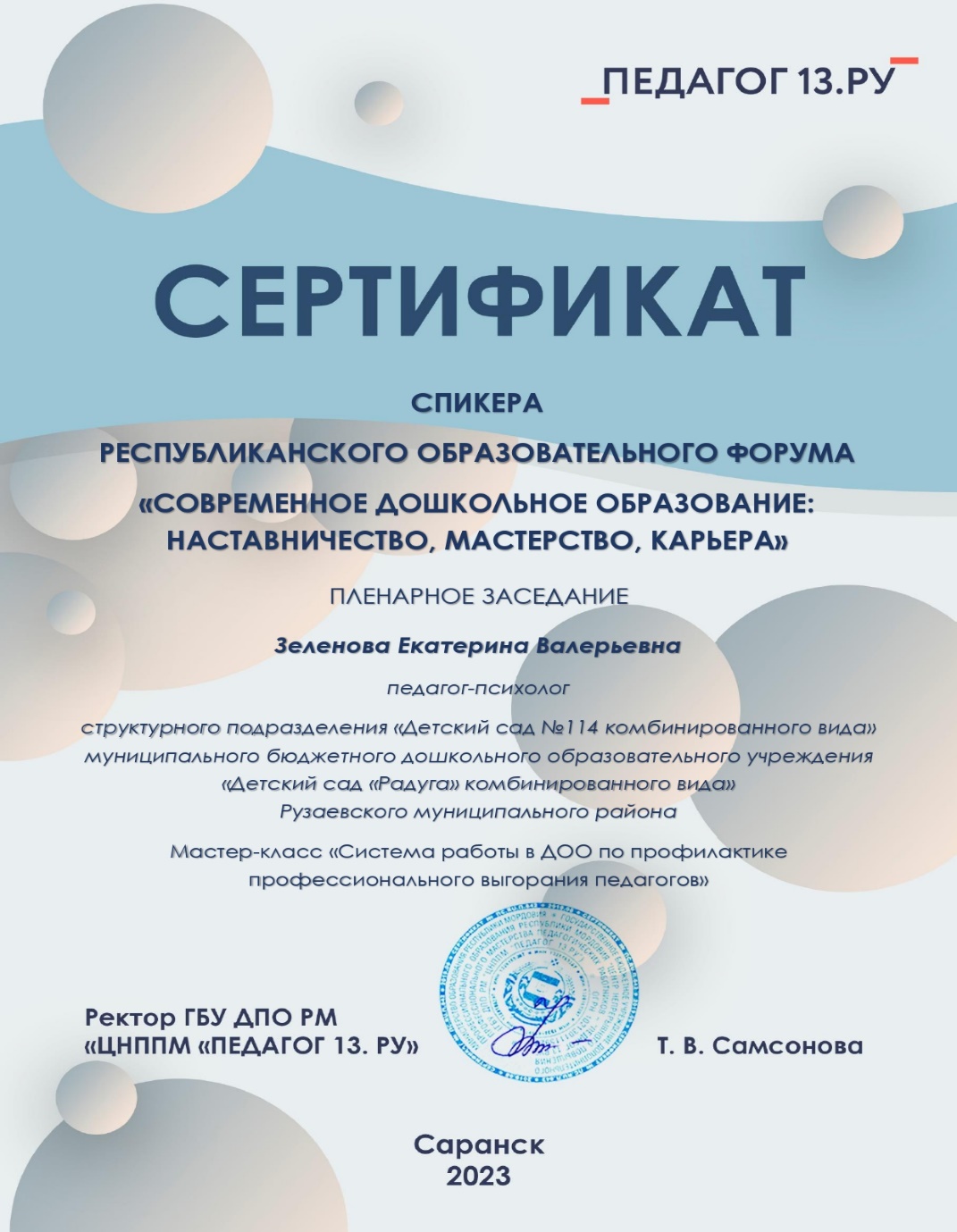 Участие педагога в профессиональных конкурсах
Победы и призовые места в конкурсах на порталах сети Интернет различных уровней
Победы и призовые места в очных муниципальных конкурсах 
Победы и призовые места в очных конкурсах республиканского уровня  
Призовые места и победы в очных конкурсах российского уровня
Призовые места и победы в очных конкурсах международного уровня
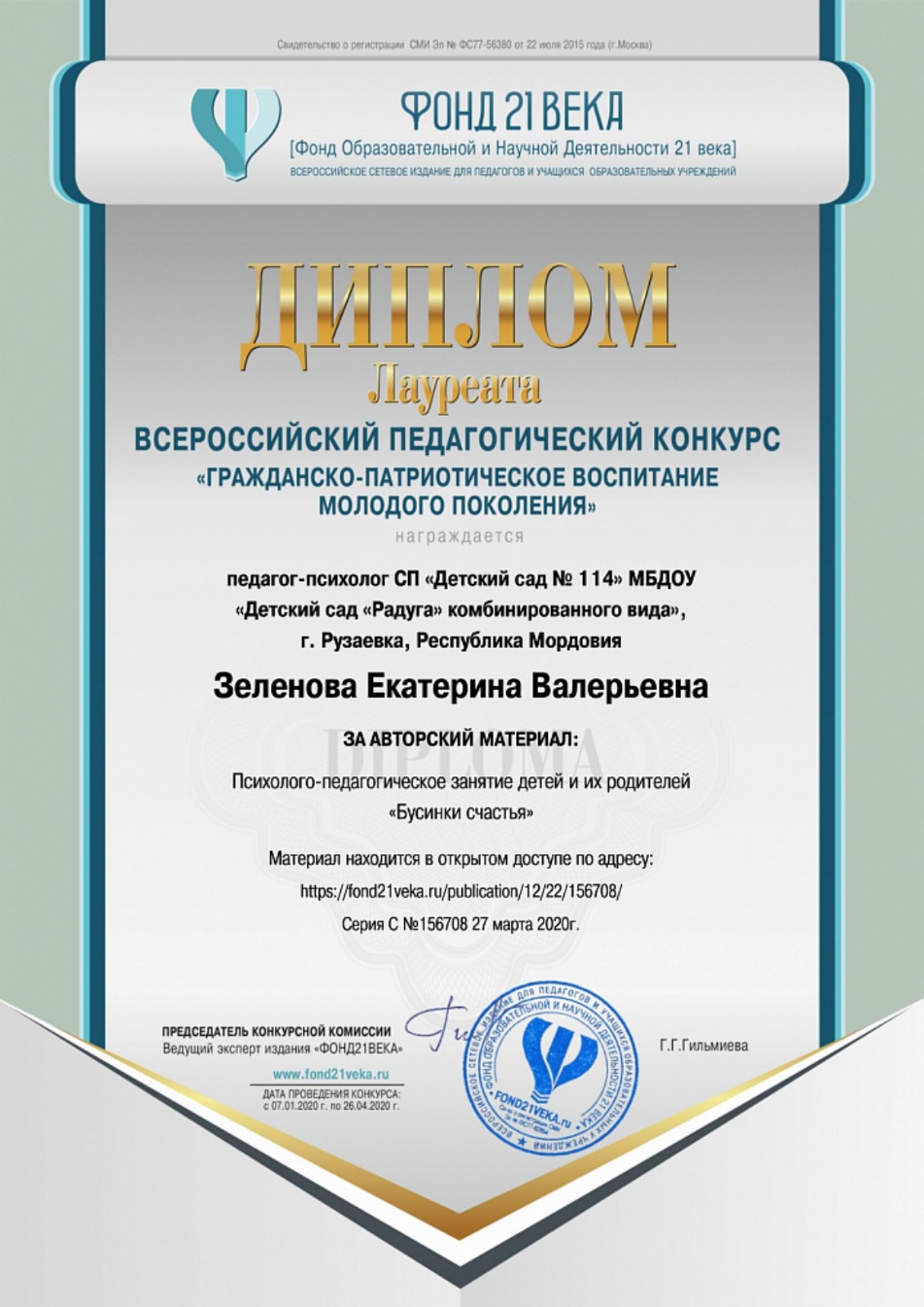 Победы и призовые места в конкурсах 
на порталах сети Интернет
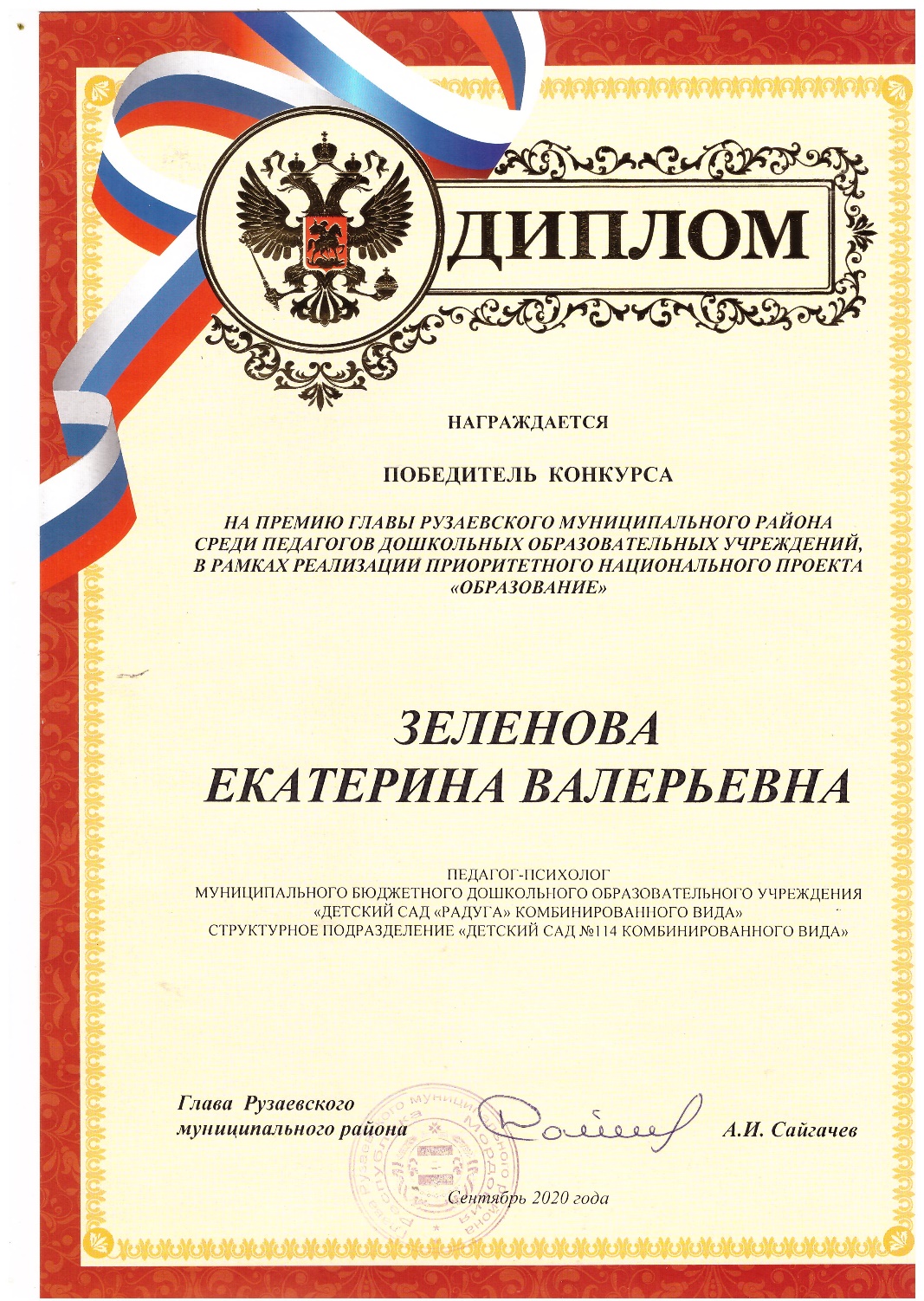 Победы и призовые места в очных муниципальных конкурсах
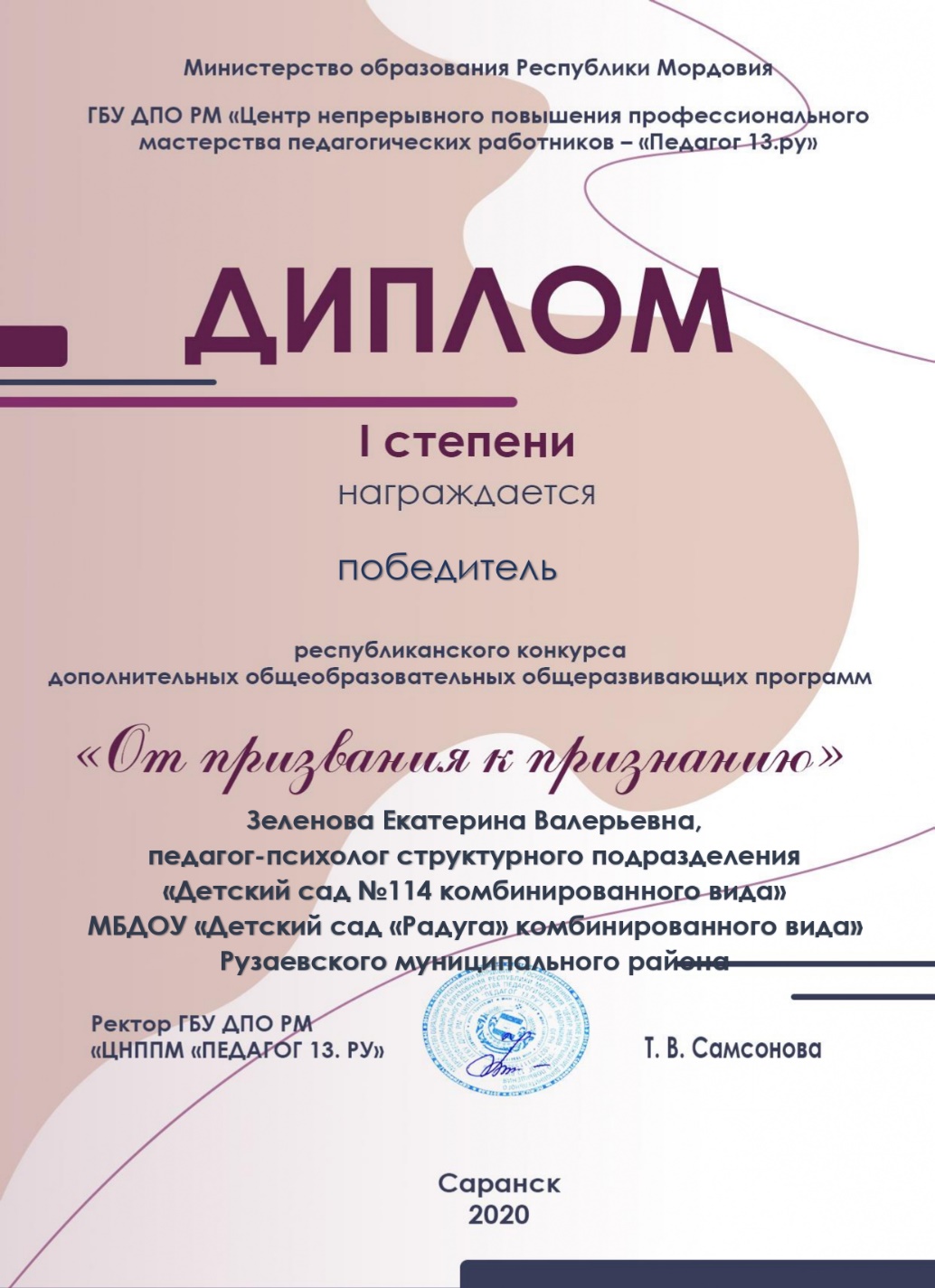 Победы и призовые места в очных конкурсах республиканского уровня
Победы и призовые места в очных конкурсах республиканского уровня
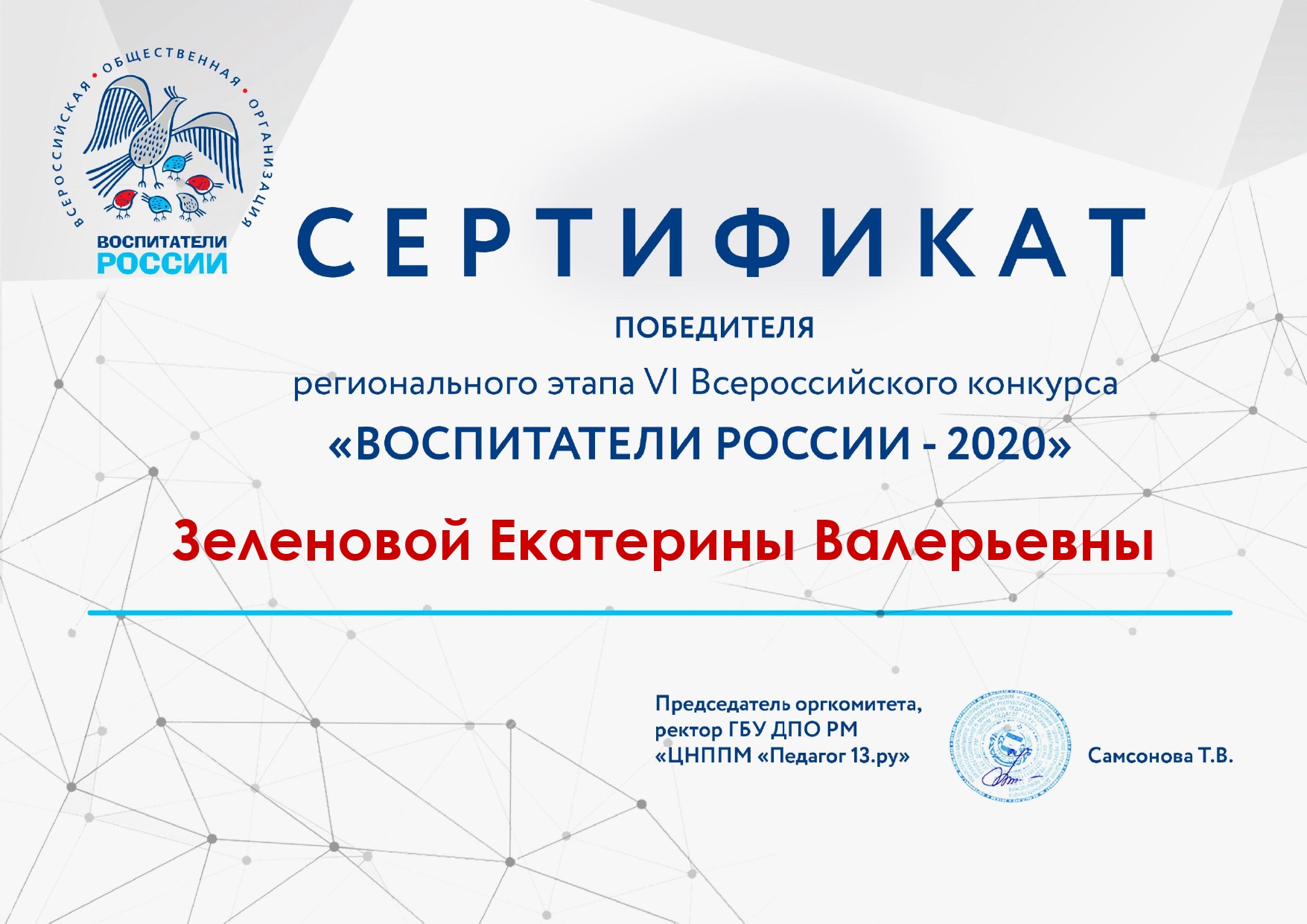 Победы и призовые места в очных конкурсах российского уровня
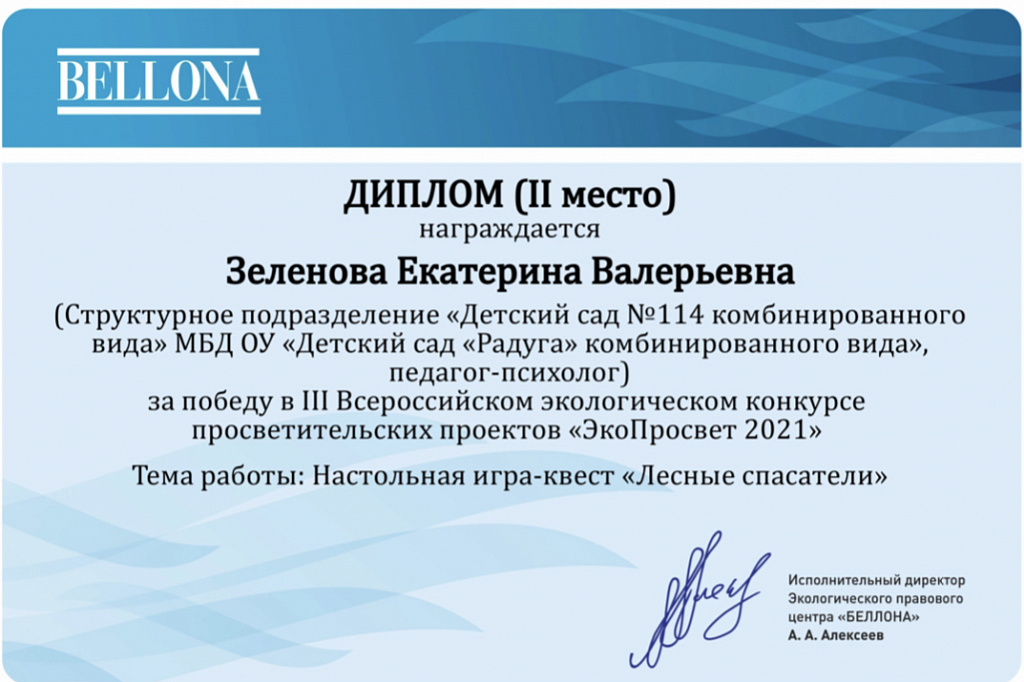 Победы и призовые места в очных конкурсах российского уровня
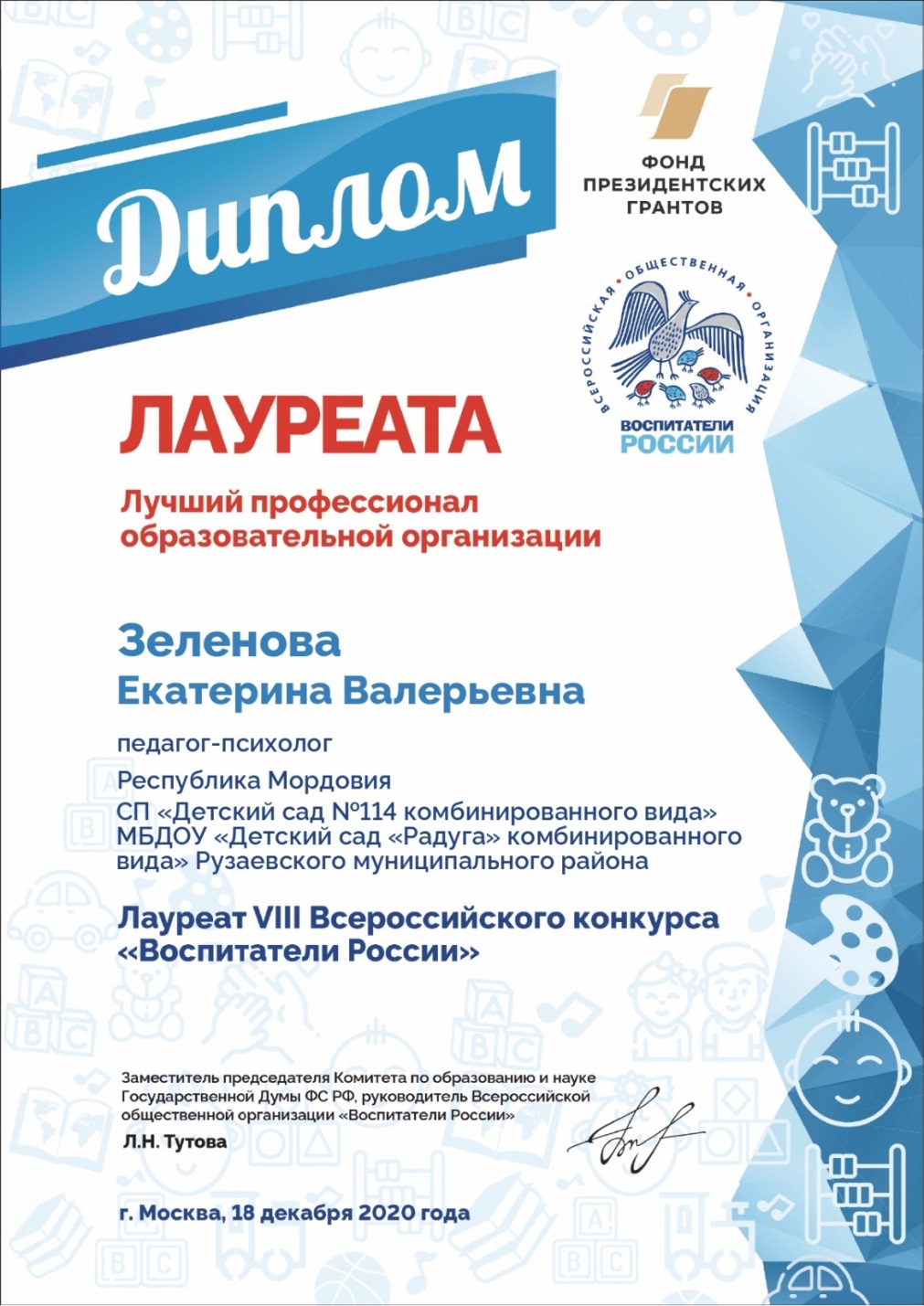 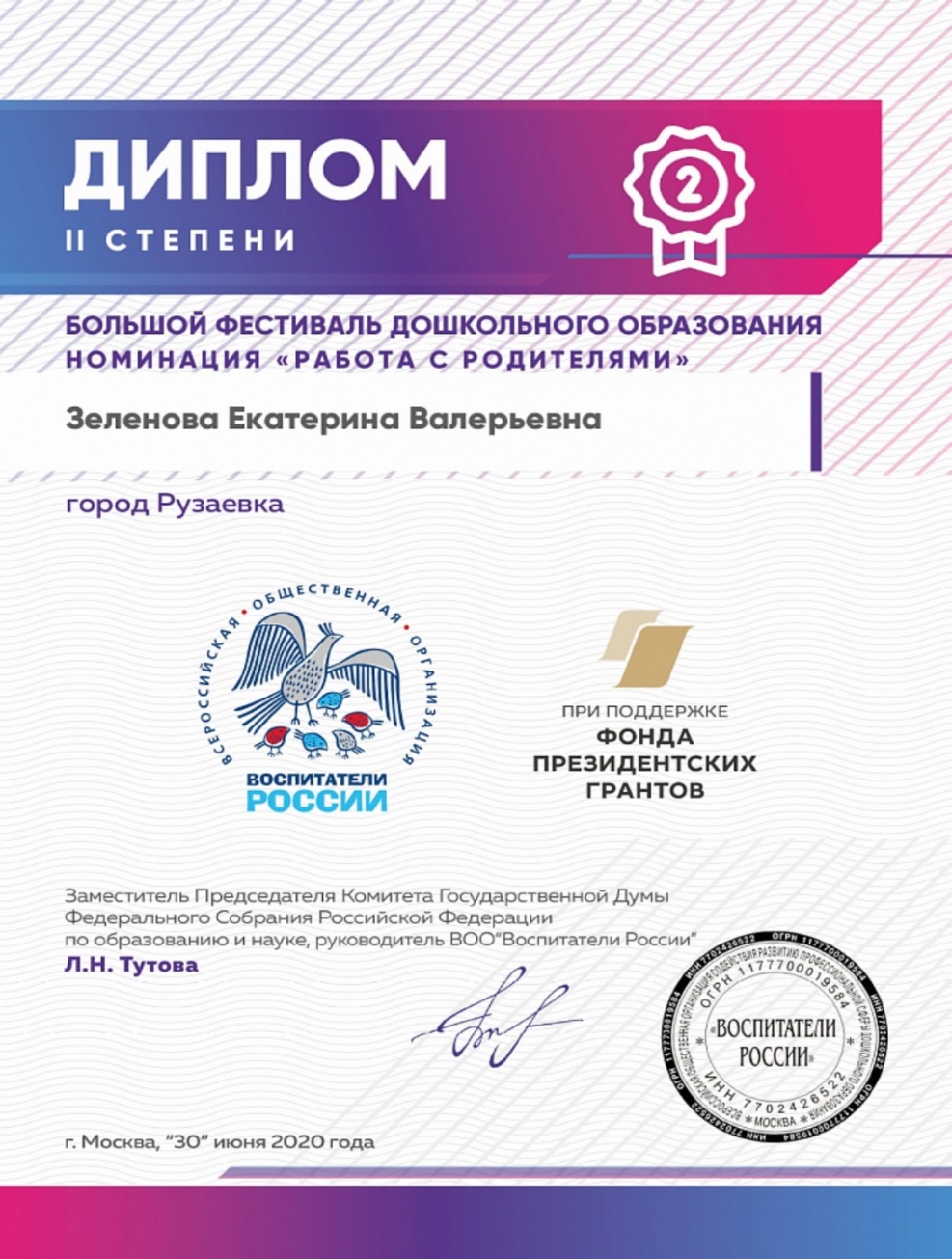 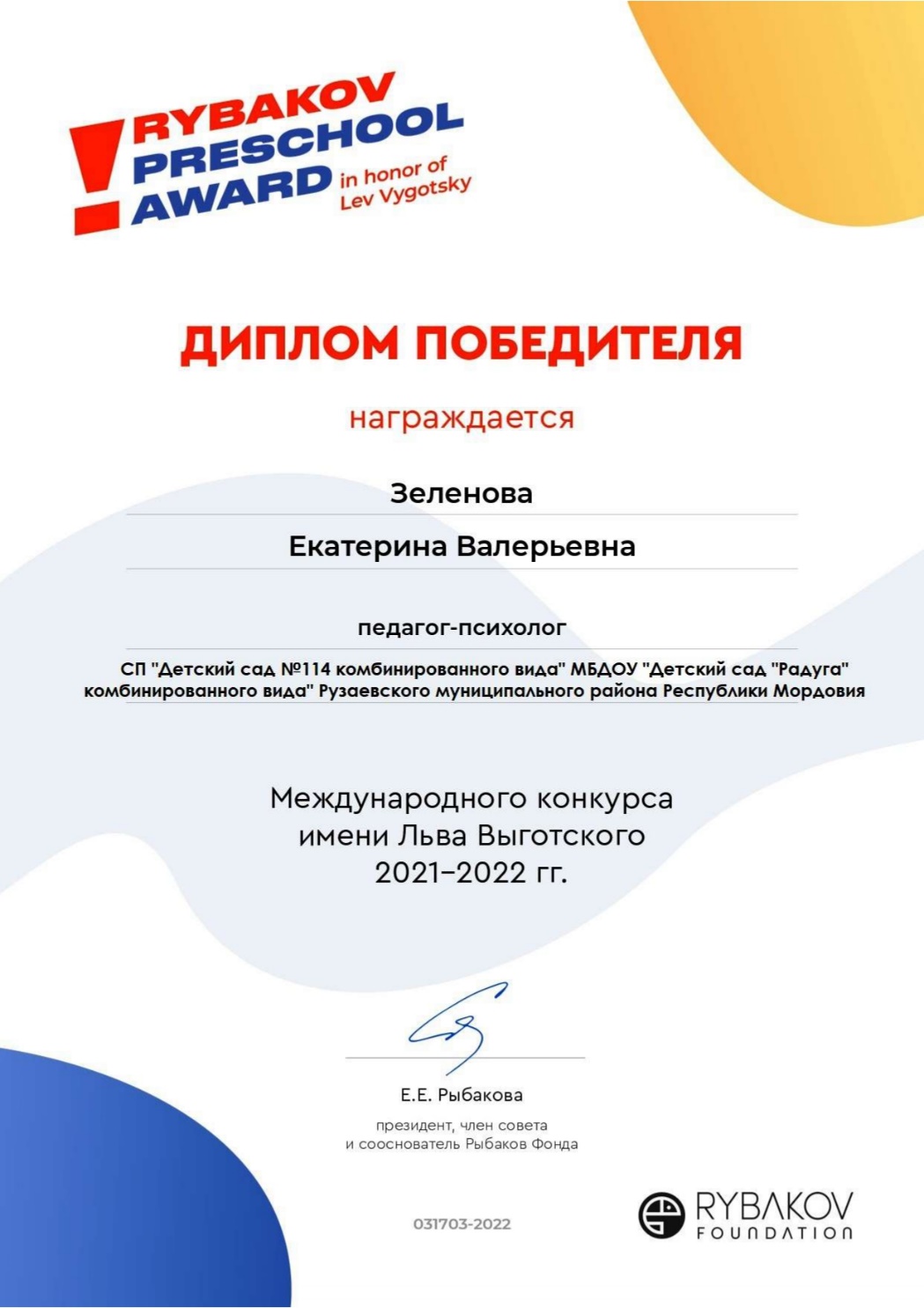 Призовые места и победы международного уровня
Награды и поощрения
Награды Министерства образования Республики Мордовия.
Поощрения муниципального уровня.
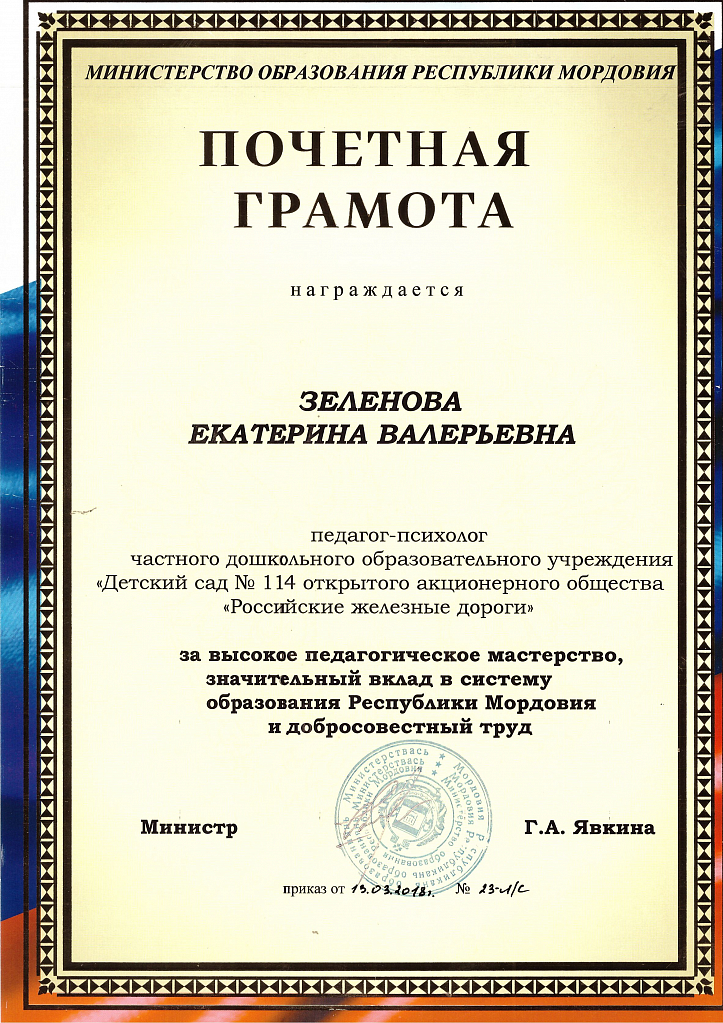 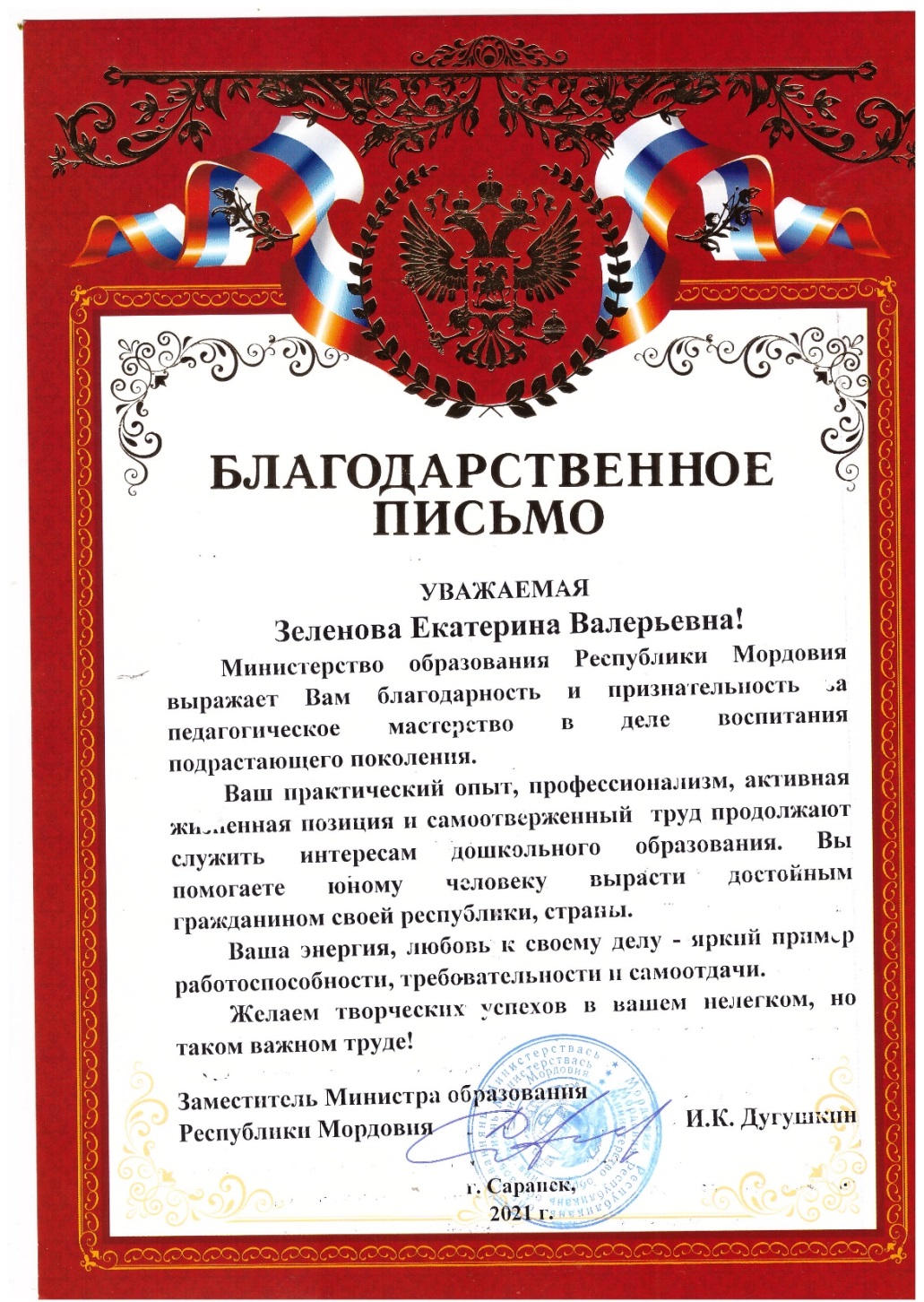 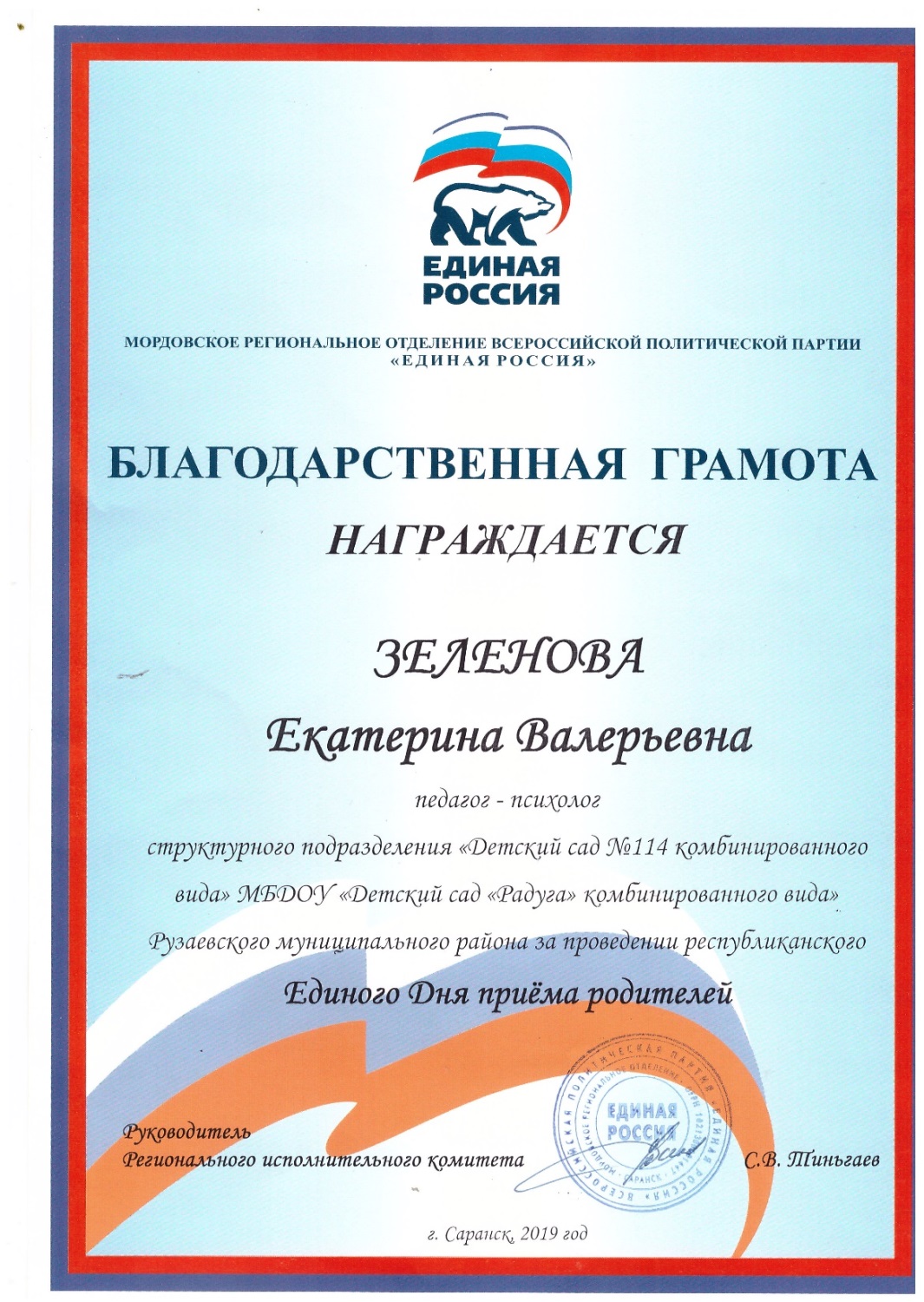 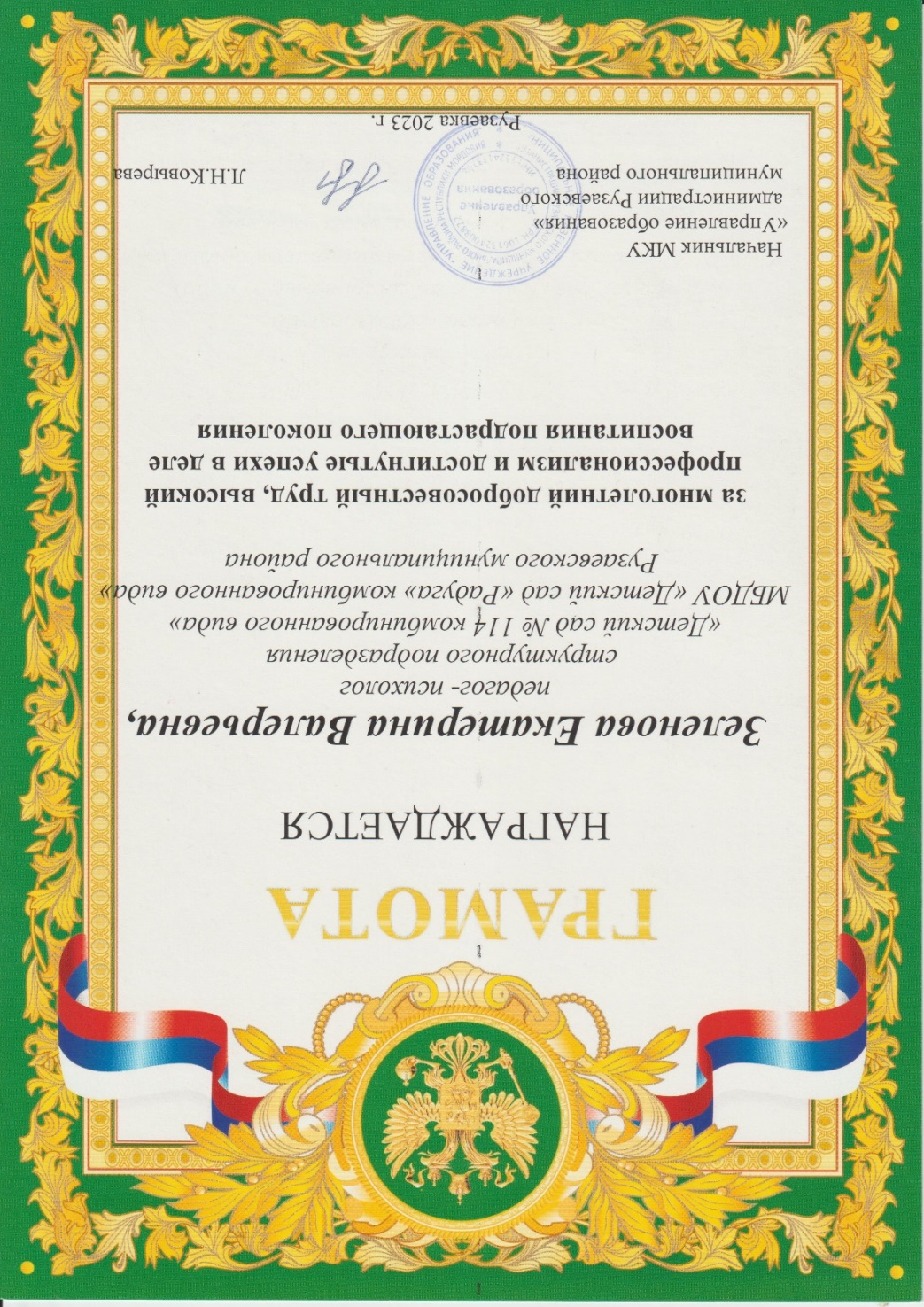 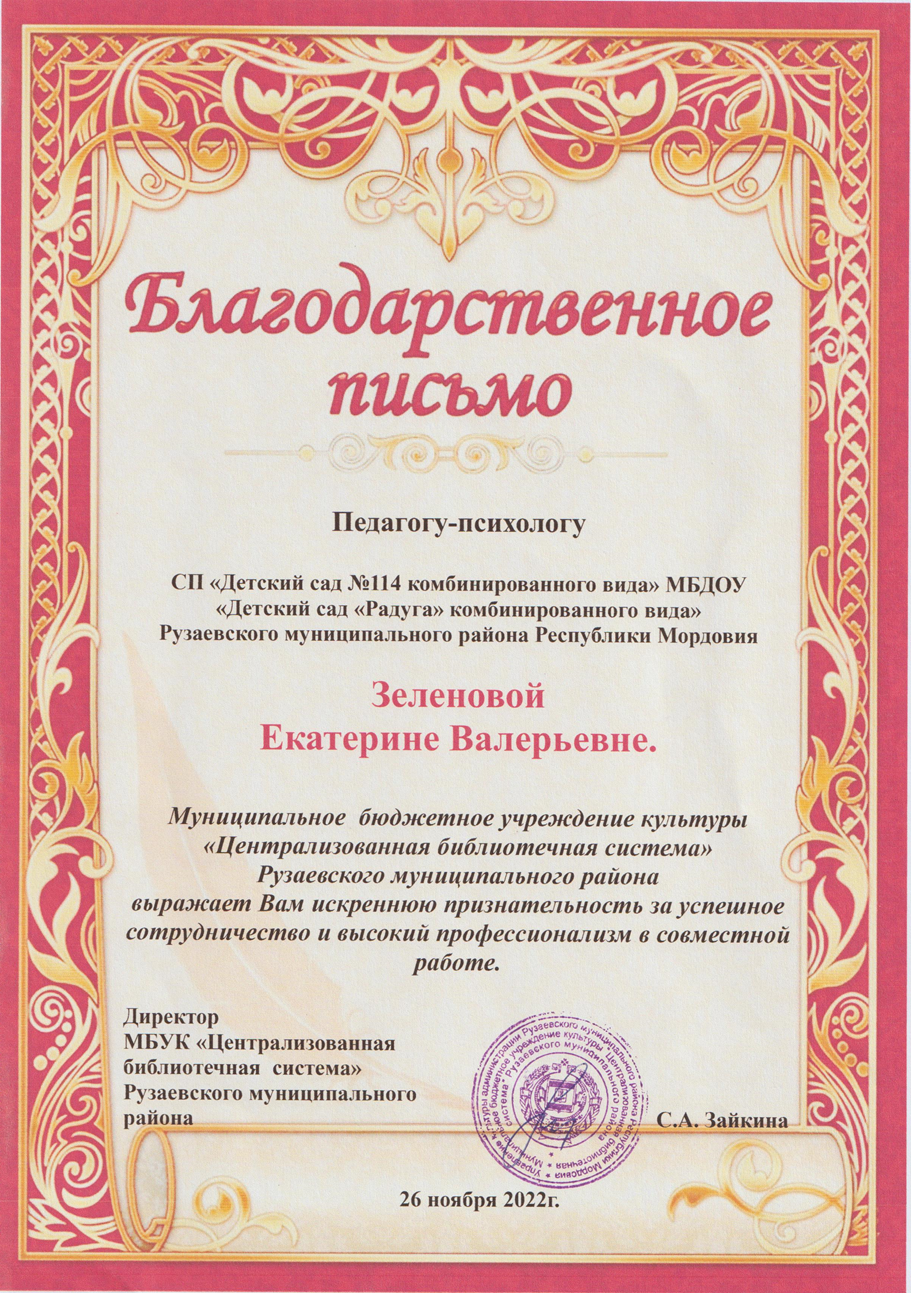 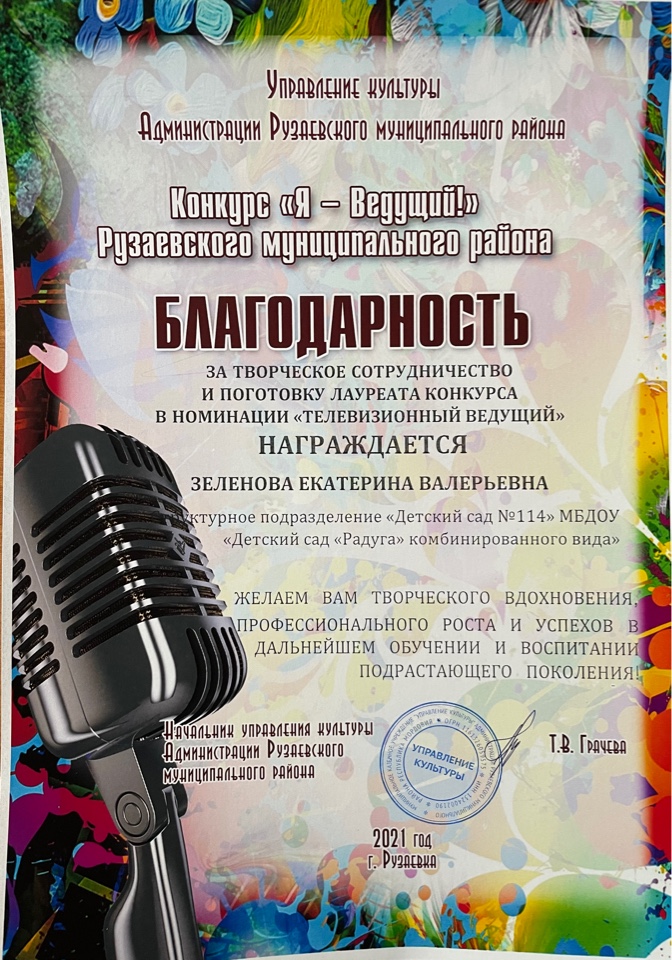